foreign law & human rights research
john quentin heywood
28 October 2020
links
28 October 2020
internationalcourts.net/lecturenotes
foreign law & 
human rights research
<number>
links
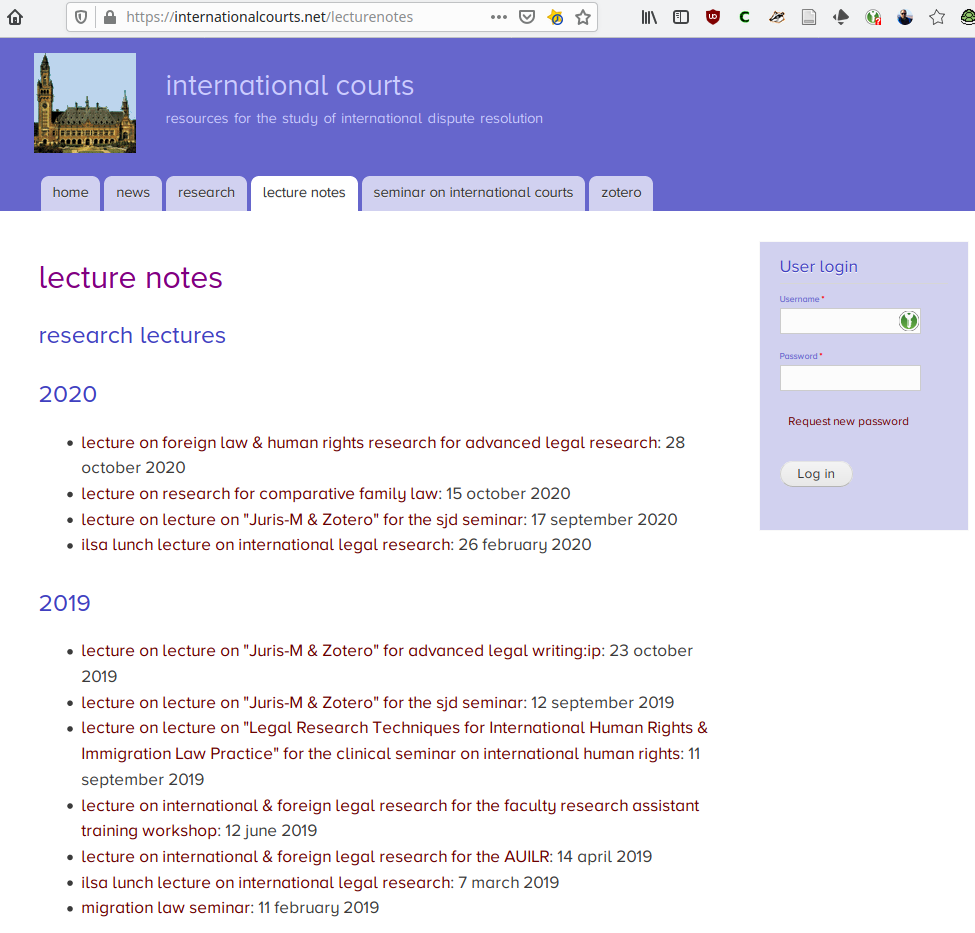 28 October 2020
foreign law & 
human rights research
<number>
foreign law
first question to ask:
is the jurisdiction
common law?
or 
civil law?
28 October 2020
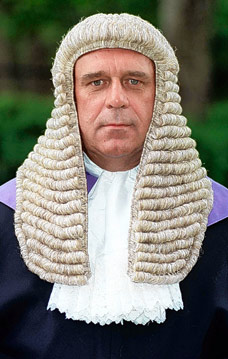 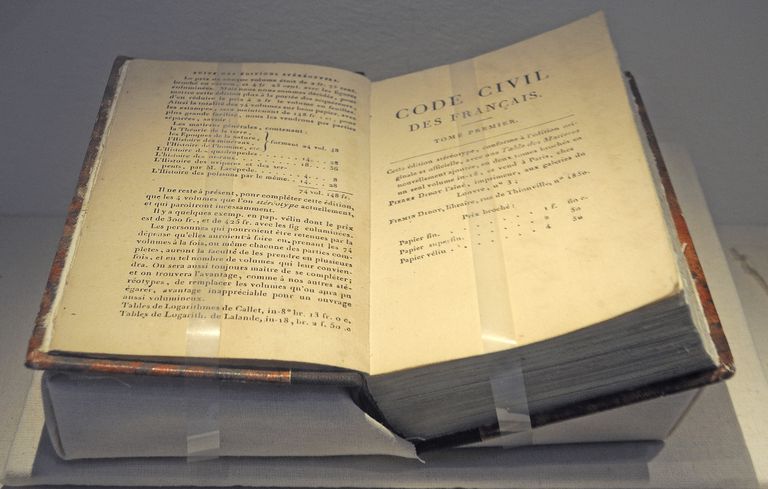 foreign law & 
human rights research
<number>
foreign law
civil law jurisdictions
sources of law include:
the basic law
the code
statutes not codified
regulations
not judicial decisions
28 October 2020
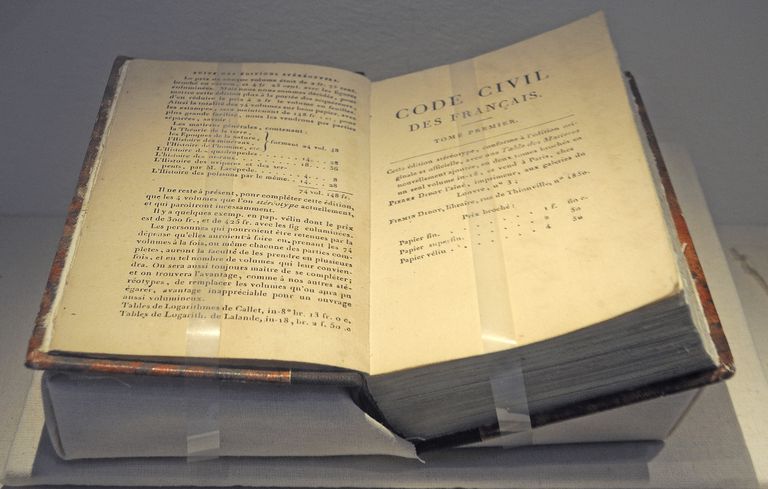 foreign law & 
human rights research
<number>
foreign law
common law jurisdictions
sources of law include:
the basic law
statutes/codes
judicial opinions
regulations
28 October 2020
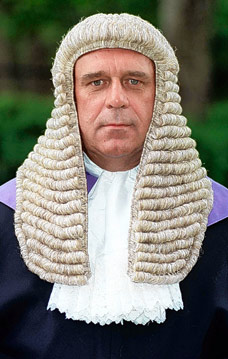 foreign law & 
human rights research
<number>
foreign law
how do you find it?
with difficulty
note: you usually need to read one of the official languages, although google translate can help
28 October 2020
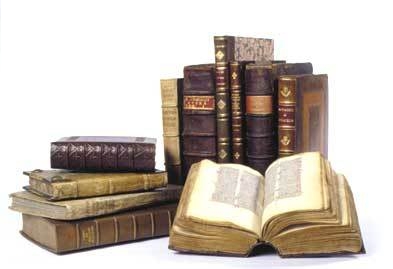 foreign law & 
human rights research
<number>
foreign law
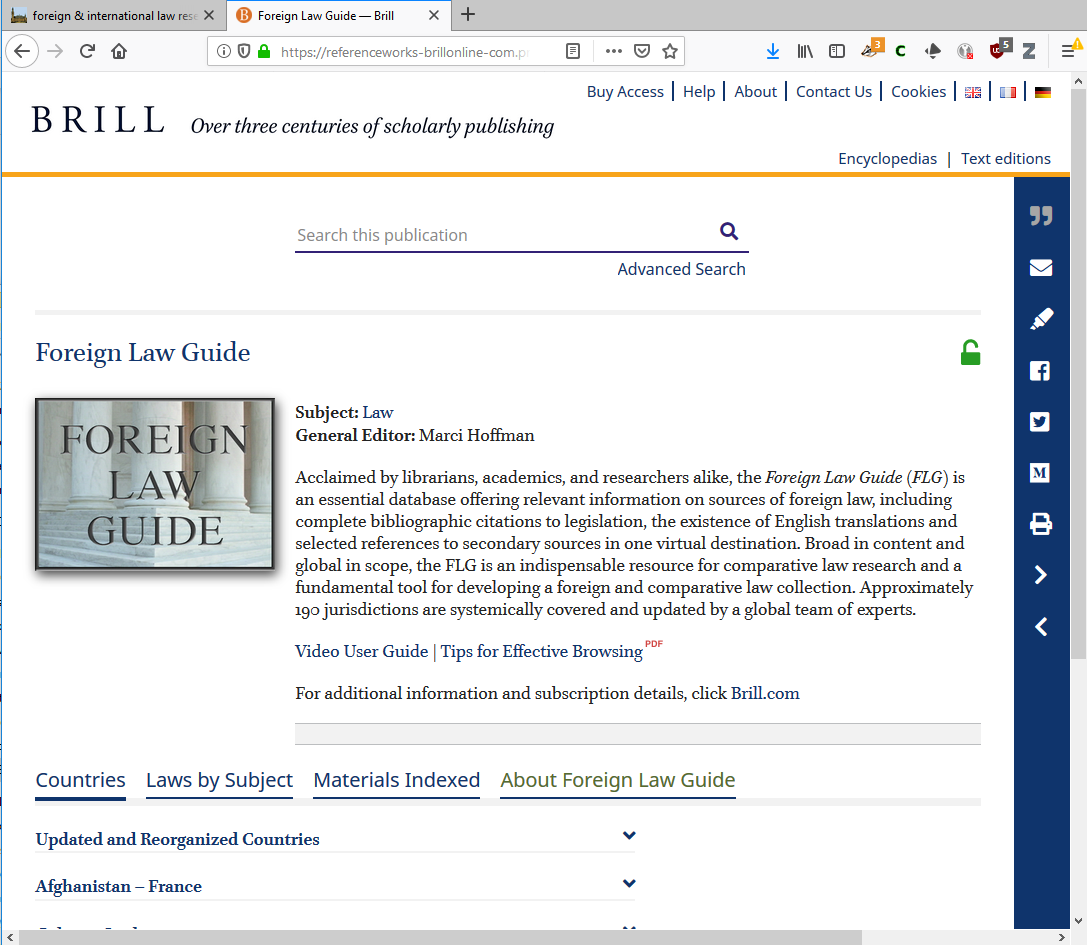 foreign lawguide
28 October 2020
foreign law & 
human rights research
<number>
foreign law
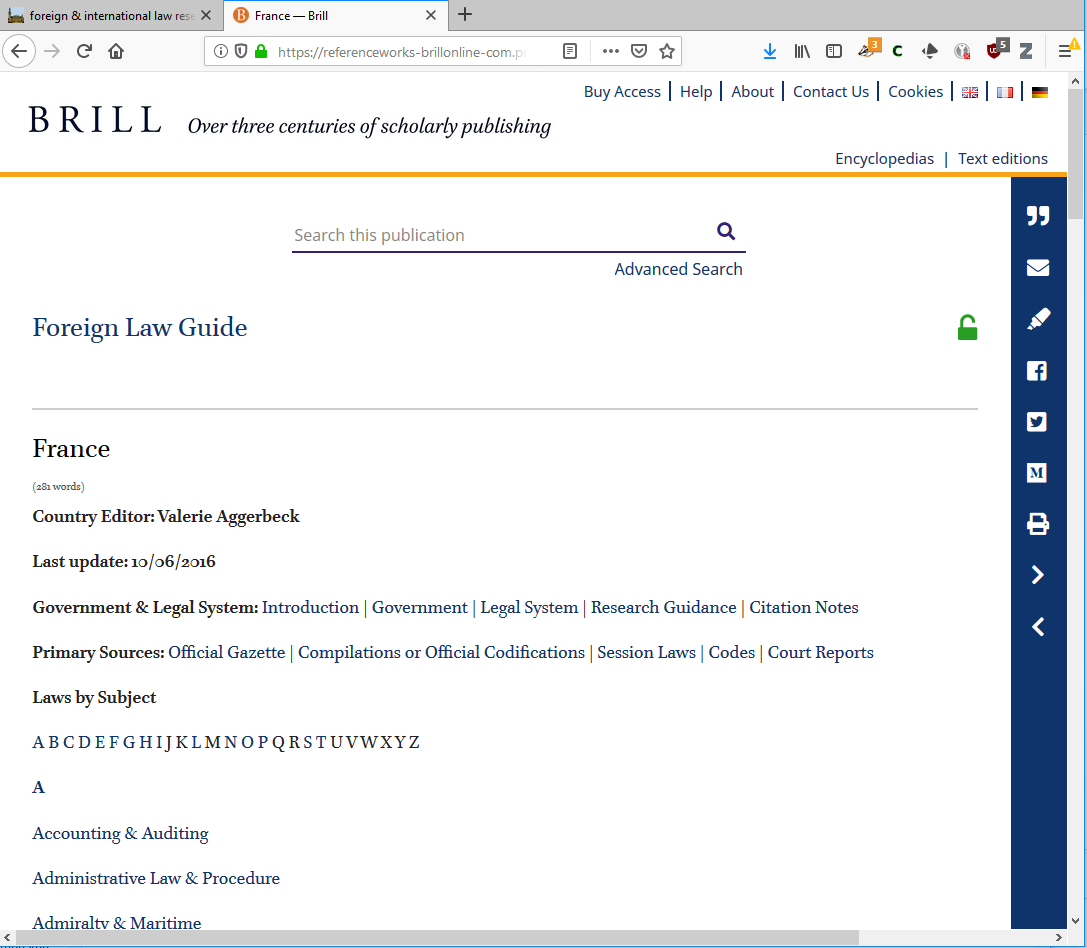 foreign lawguide

France
28 October 2020
foreign law & 
human rights research
<number>
foreign law
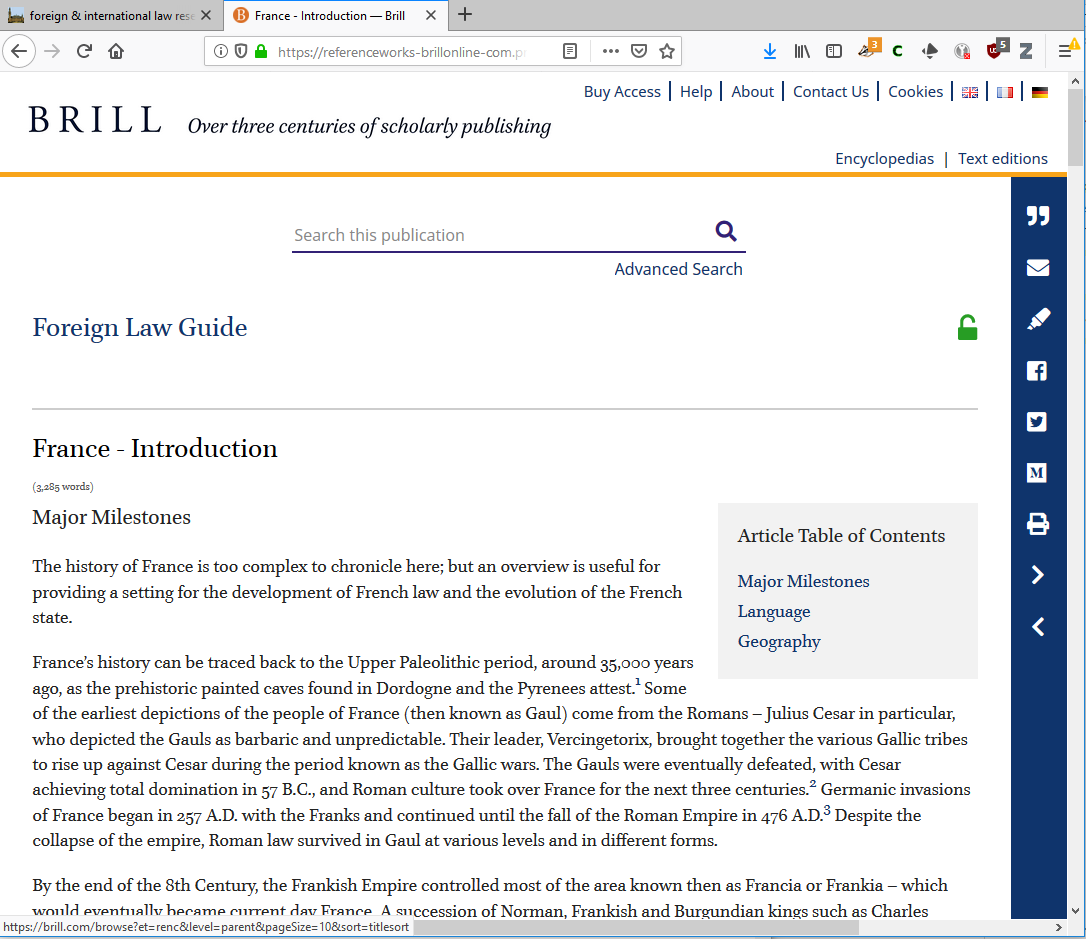 foreign lawguide

introduction
28 October 2020
foreign law & 
human rights research
<number>
foreign law
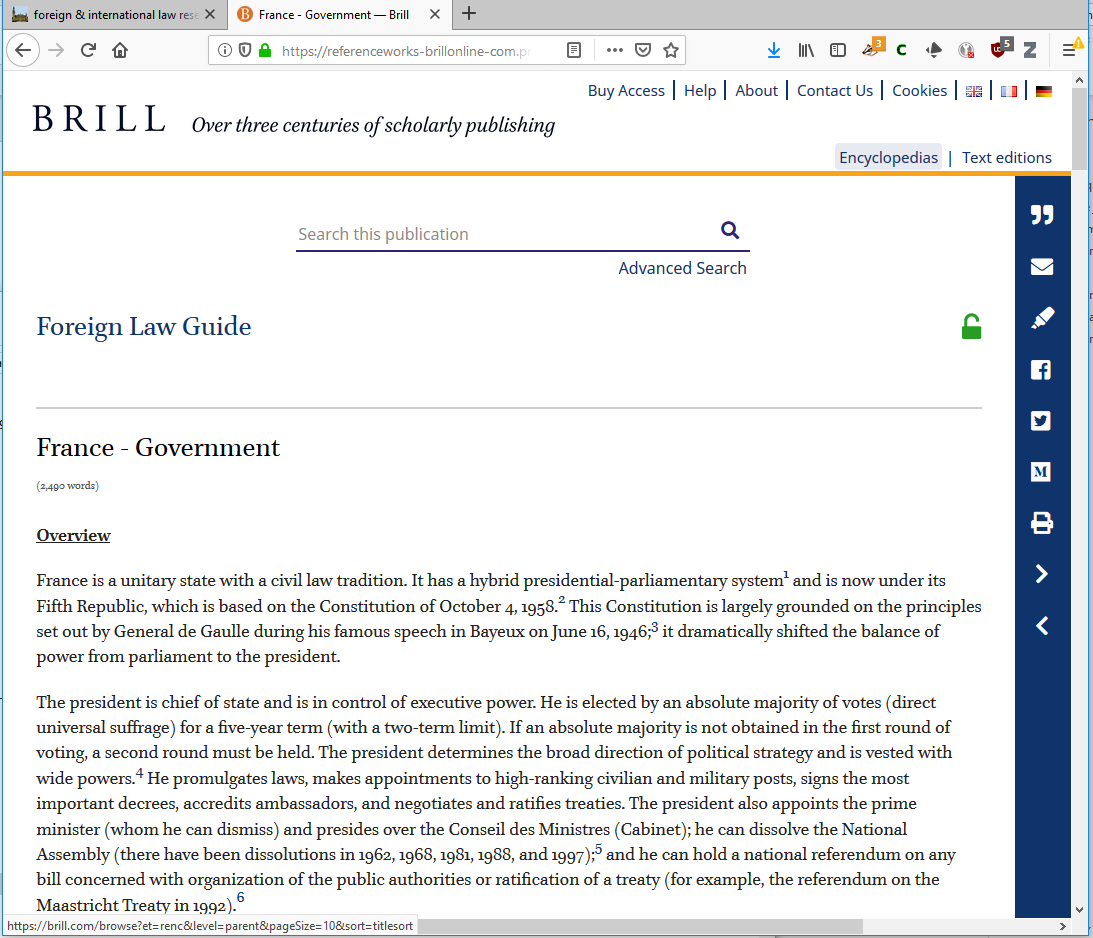 foreign lawguide

government
28 October 2020
foreign law & 
human rights research
<number>
foreign law
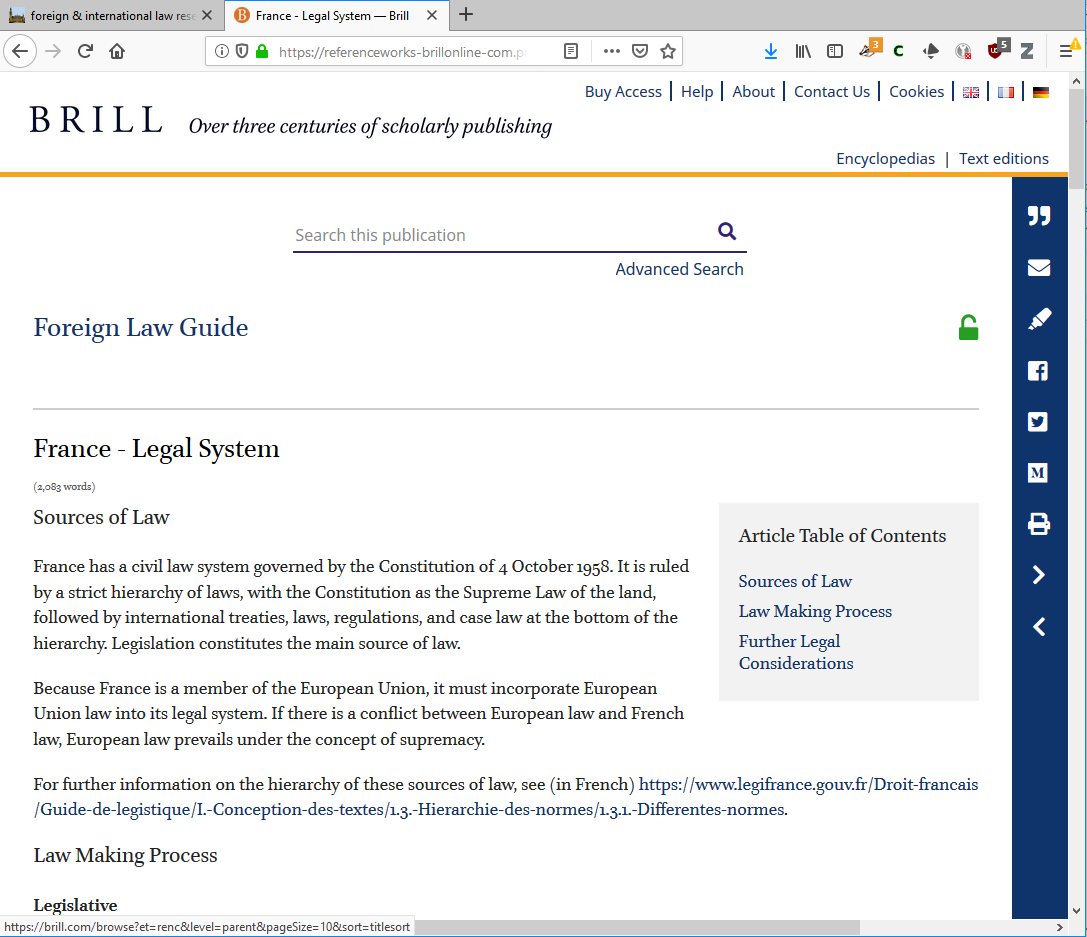 foreign lawguide

legal system
28 October 2020
foreign law & 
human rights research
<number>
foreign law
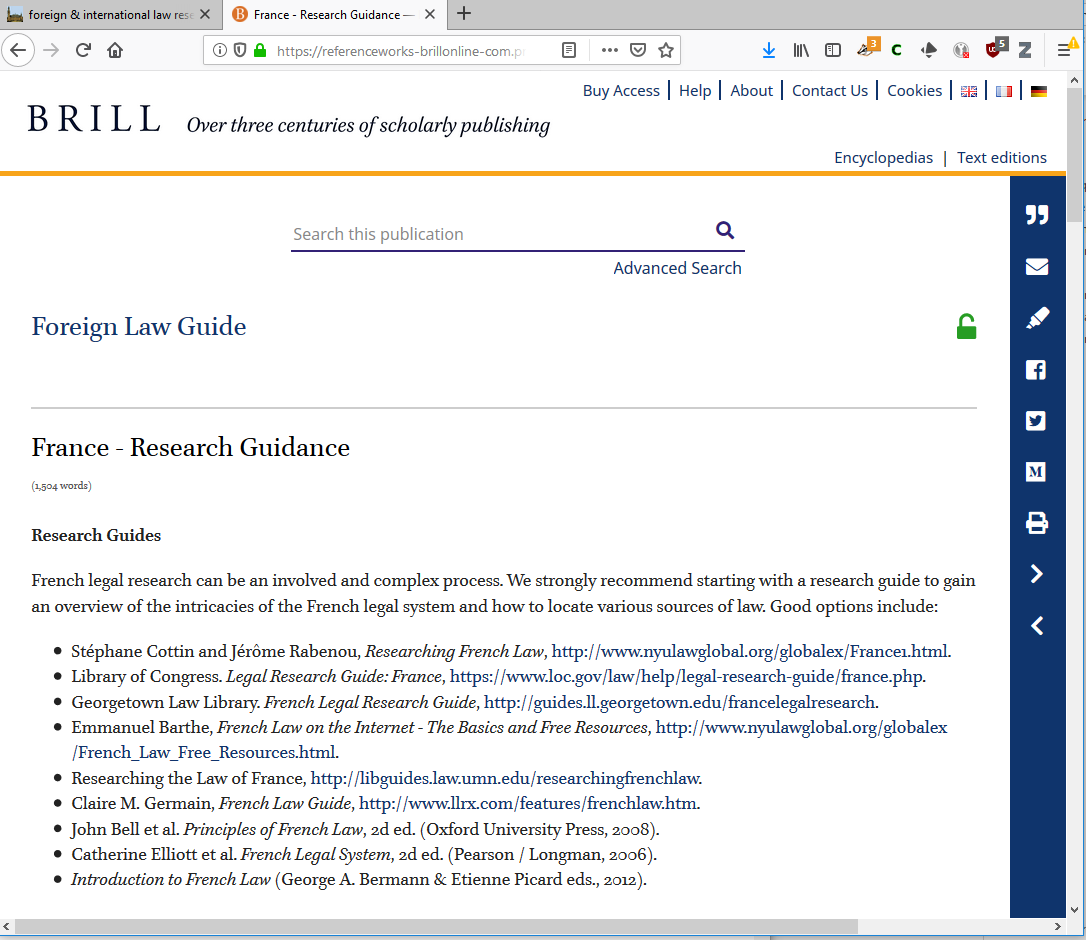 foreign lawguide

researchguidance
28 October 2020
foreign law & 
human rights research
<number>
foreign law
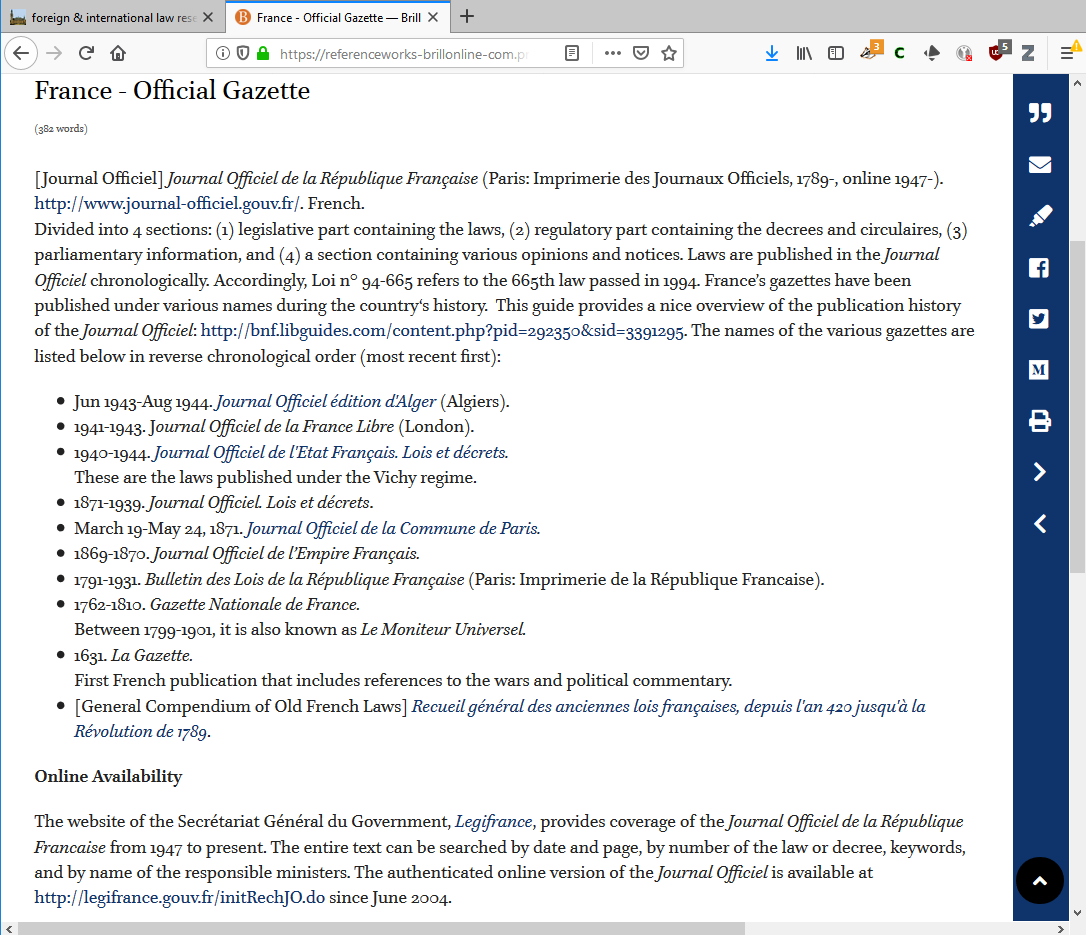 foreign lawguide

official gazette
28 October 2020
foreign law & 
human rights research
<number>
foreign law
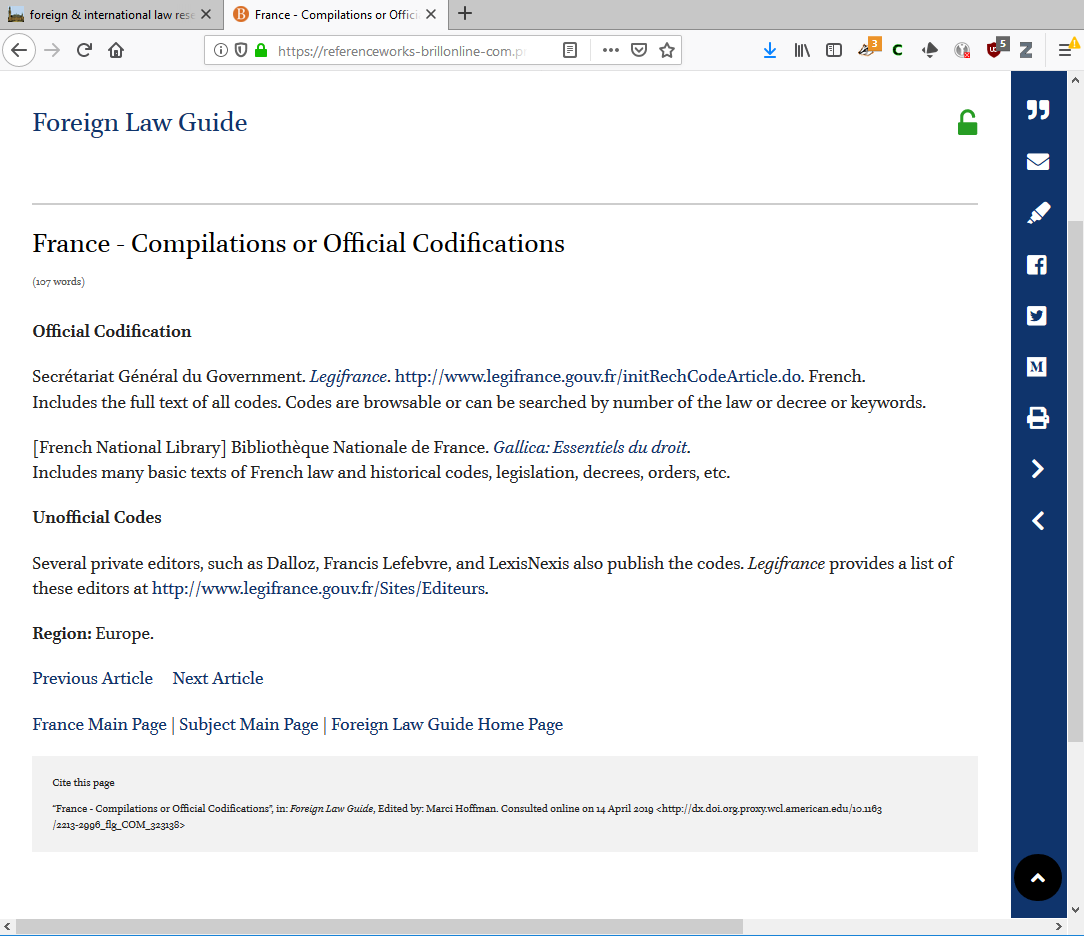 foreign lawguide

official compilations
28 October 2020
foreign law & 
human rights research
<number>
foreign law
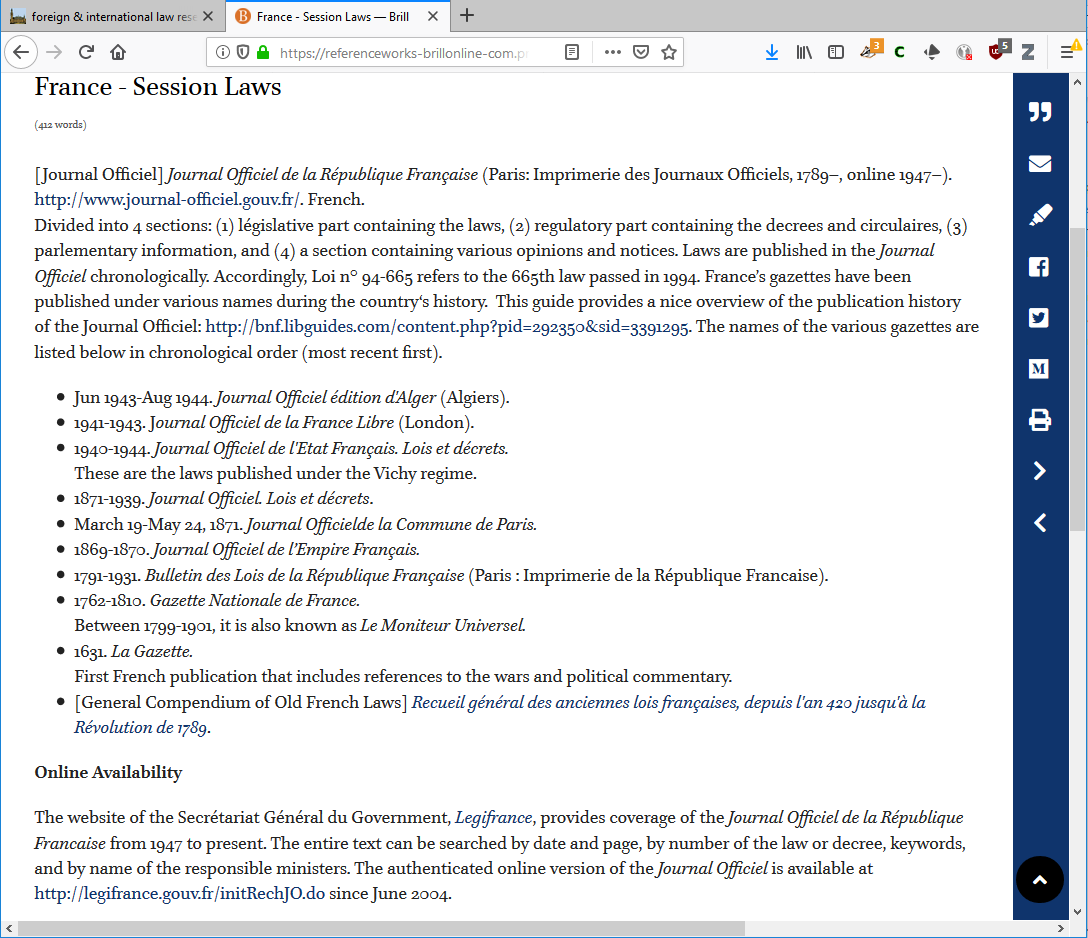 foreign lawguide

session laws
28 October 2020
foreign law & 
human rights research
<number>
foreign law
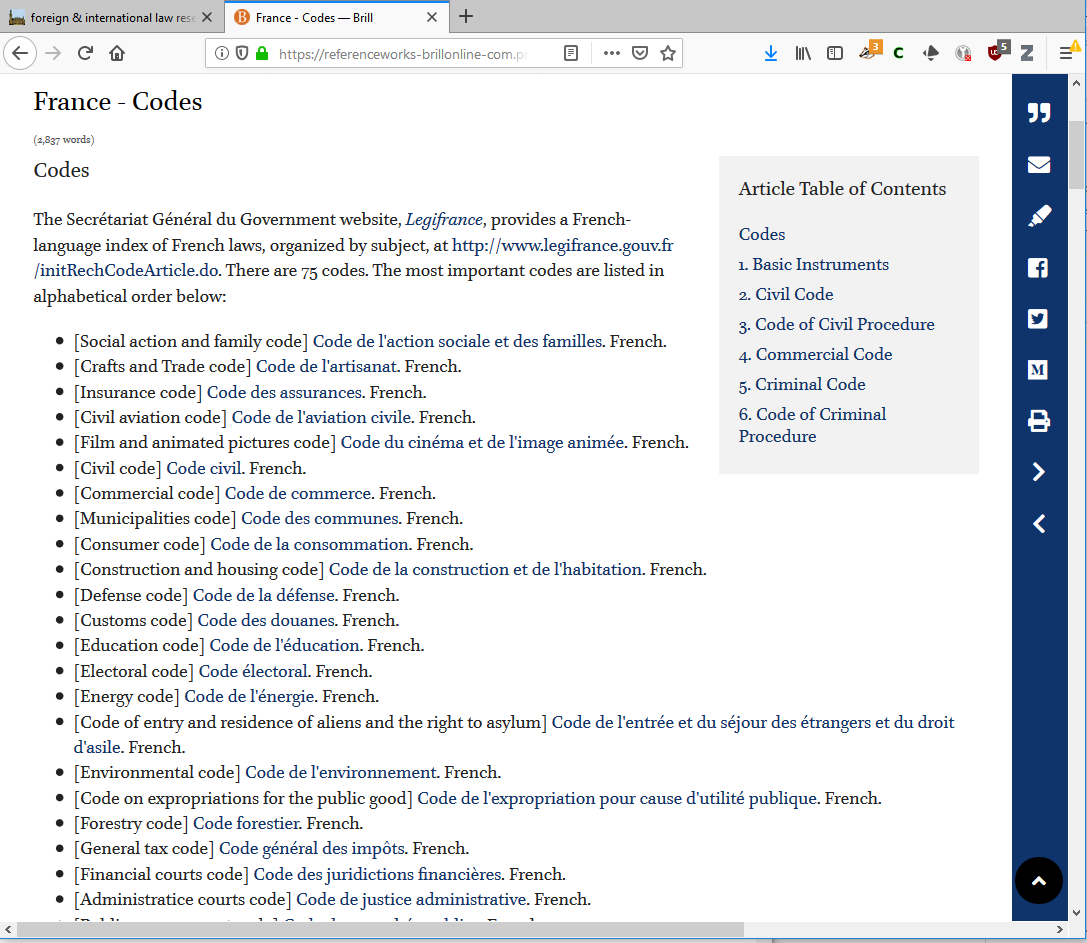 foreign lawguide

codes
28 October 2020
foreign law & 
human rights research
<number>
foreign law
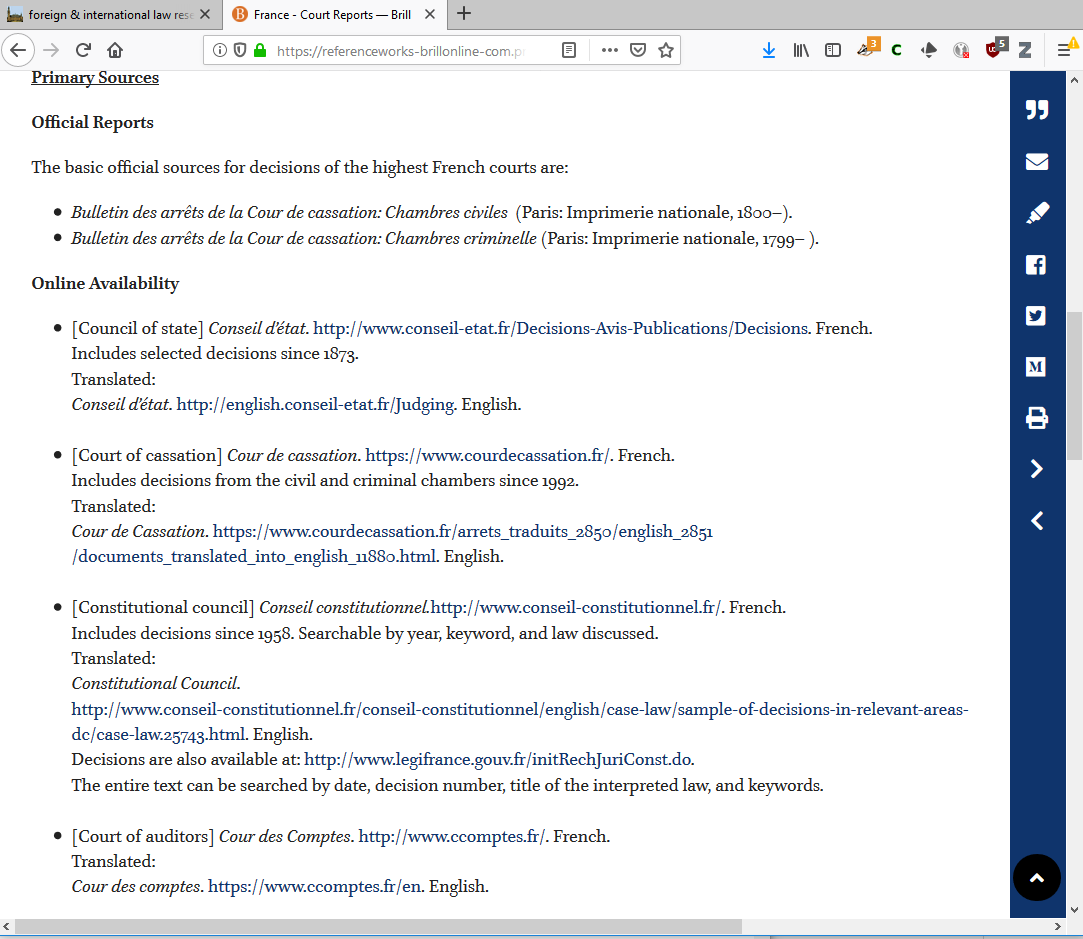 foreign lawguide

court decisions
28 October 2020
foreign law & 
human rights research
<number>
foreign law
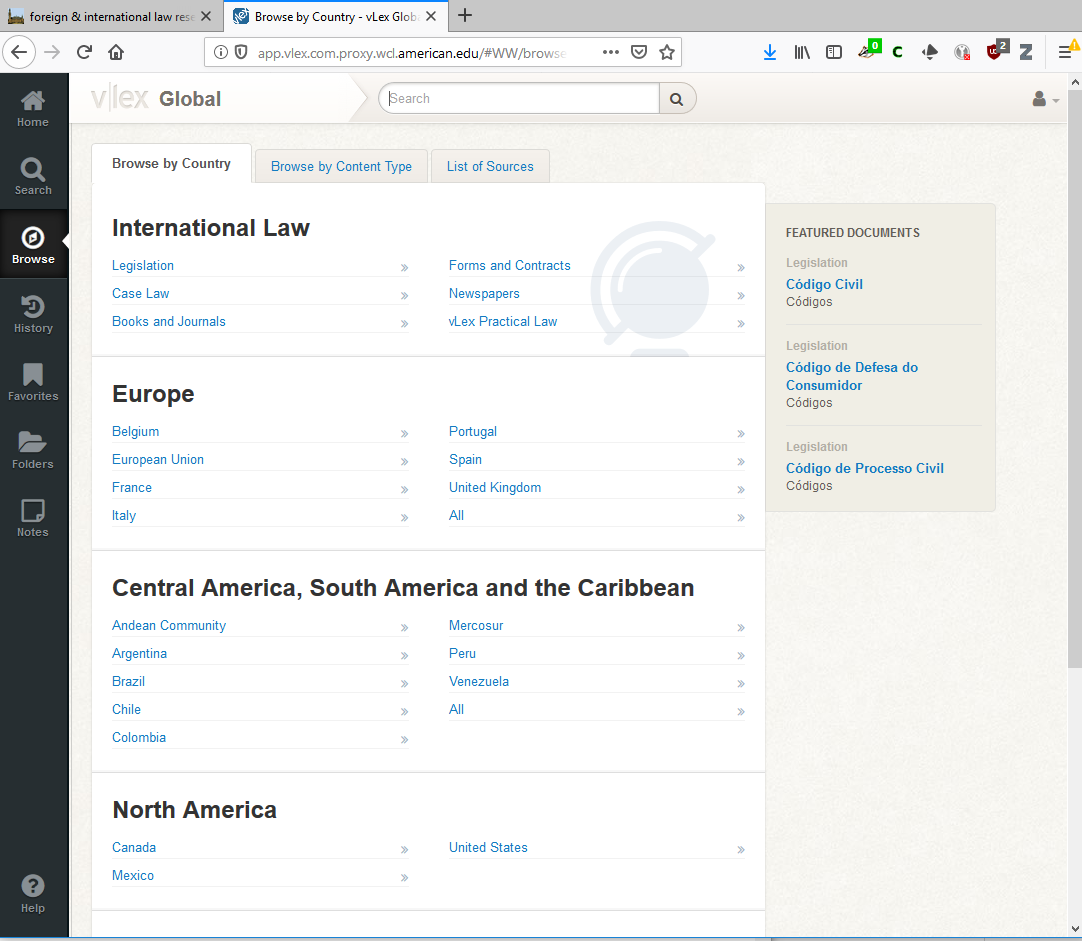 vLex
28 October 2020
foreign law & 
human rights research
<number>
foreign law
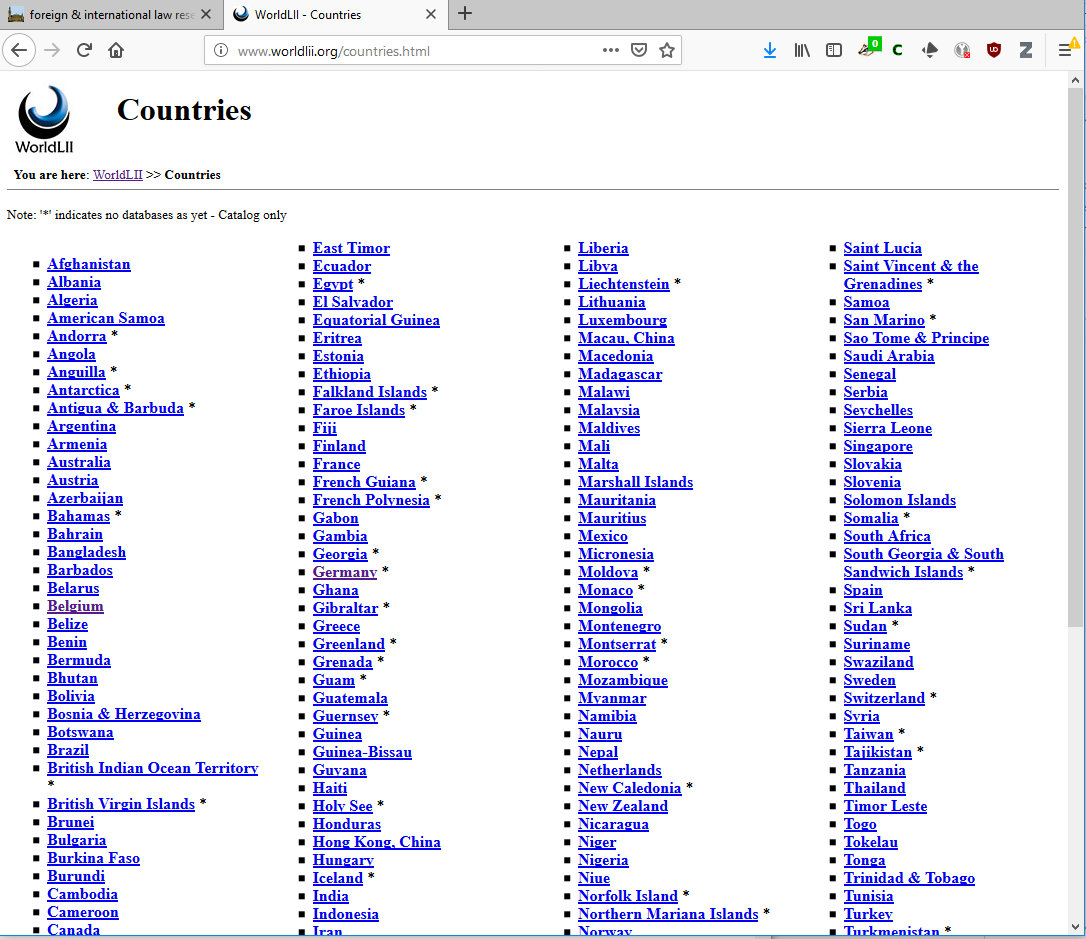 WorldLII
28 October 2020
foreign law & 
human rights research
<number>
human rights
general international organizations
regional international organizations

international criminal courts/tribunals
28 October 2020
foreign law & 
human rights research
<number>
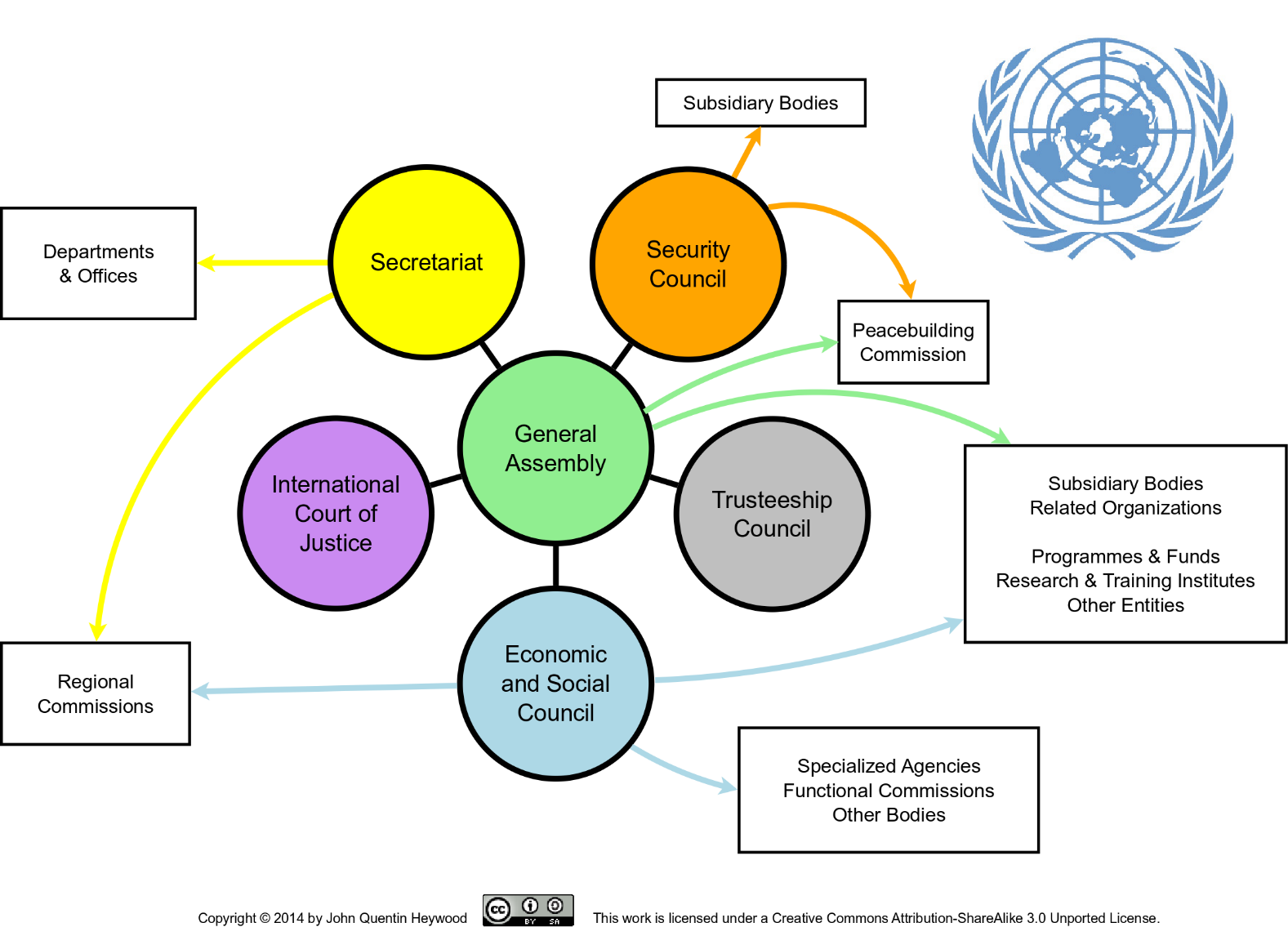 UN documents
28 October 2020
foreign law & 
human rights research
<number>
UN documents
the joy of UN docs
it is logical, just arcane
if you can’t find something quickly
ask
28 October 2020
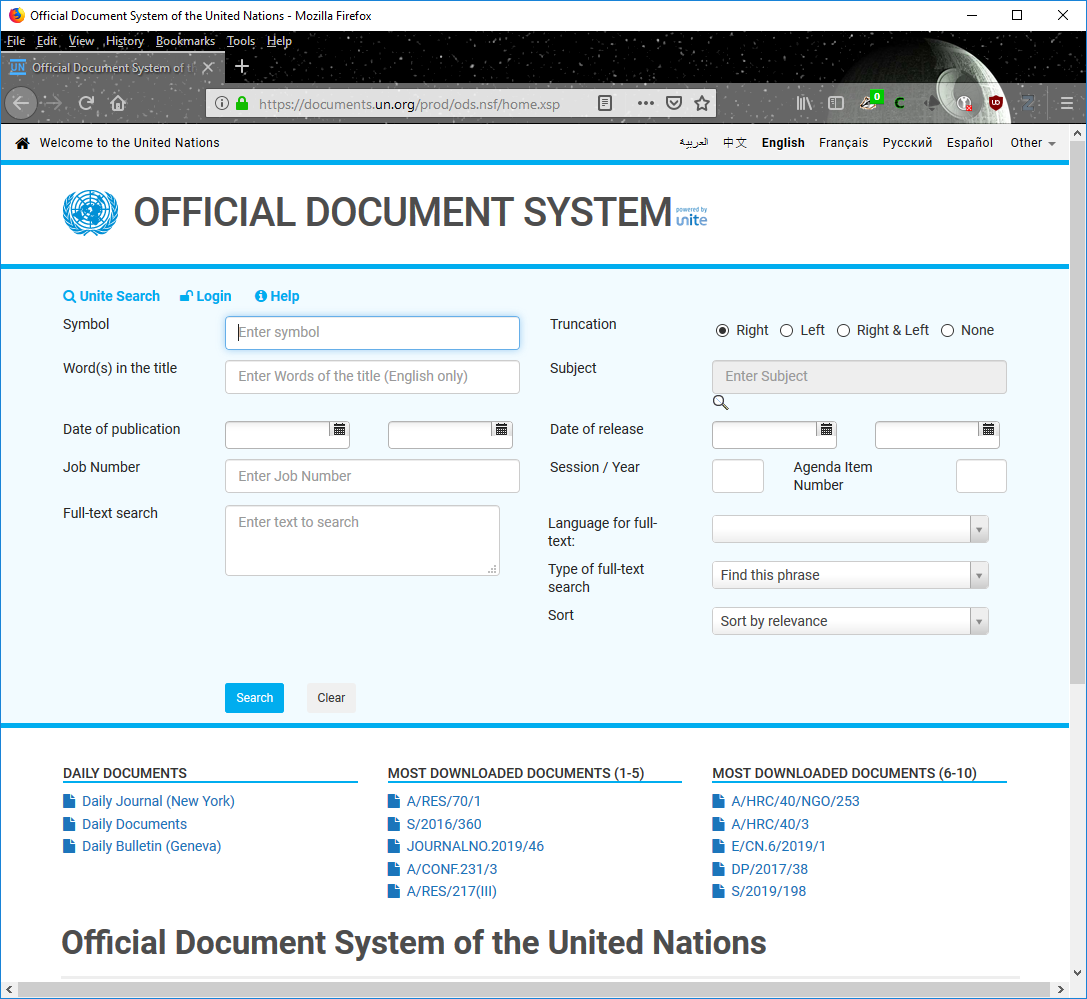 foreign law & 
human rights research
<number>
human rightsgeneral international organizations
28 October 2020
UN High Commissioner for Refugees (UNHCR) 
UN Office of the High Commissioner for Human Rights (OHCHR)
International Labour Organization (ILO)
foreign law & 
human rights research
<number>
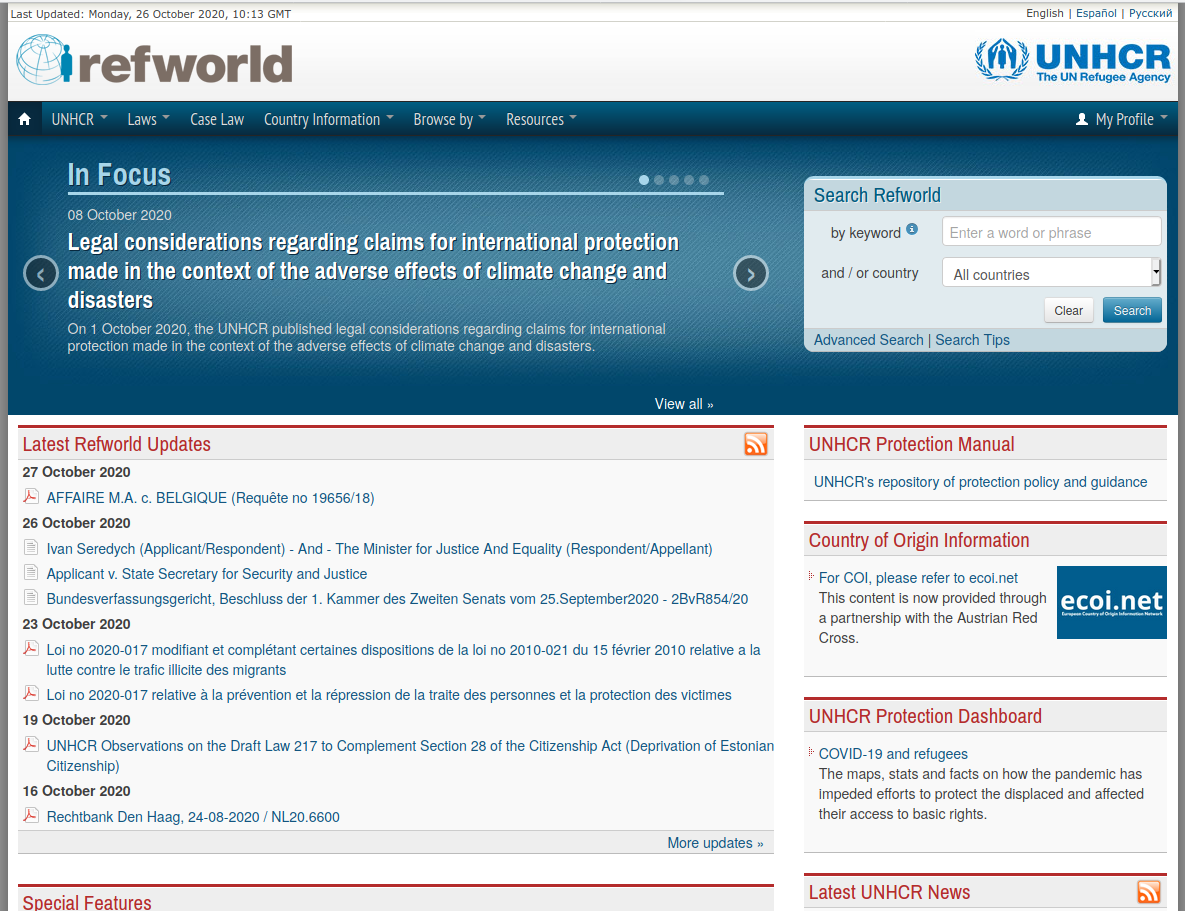 28 October 2020
foreign law & 
human rights research
<number>
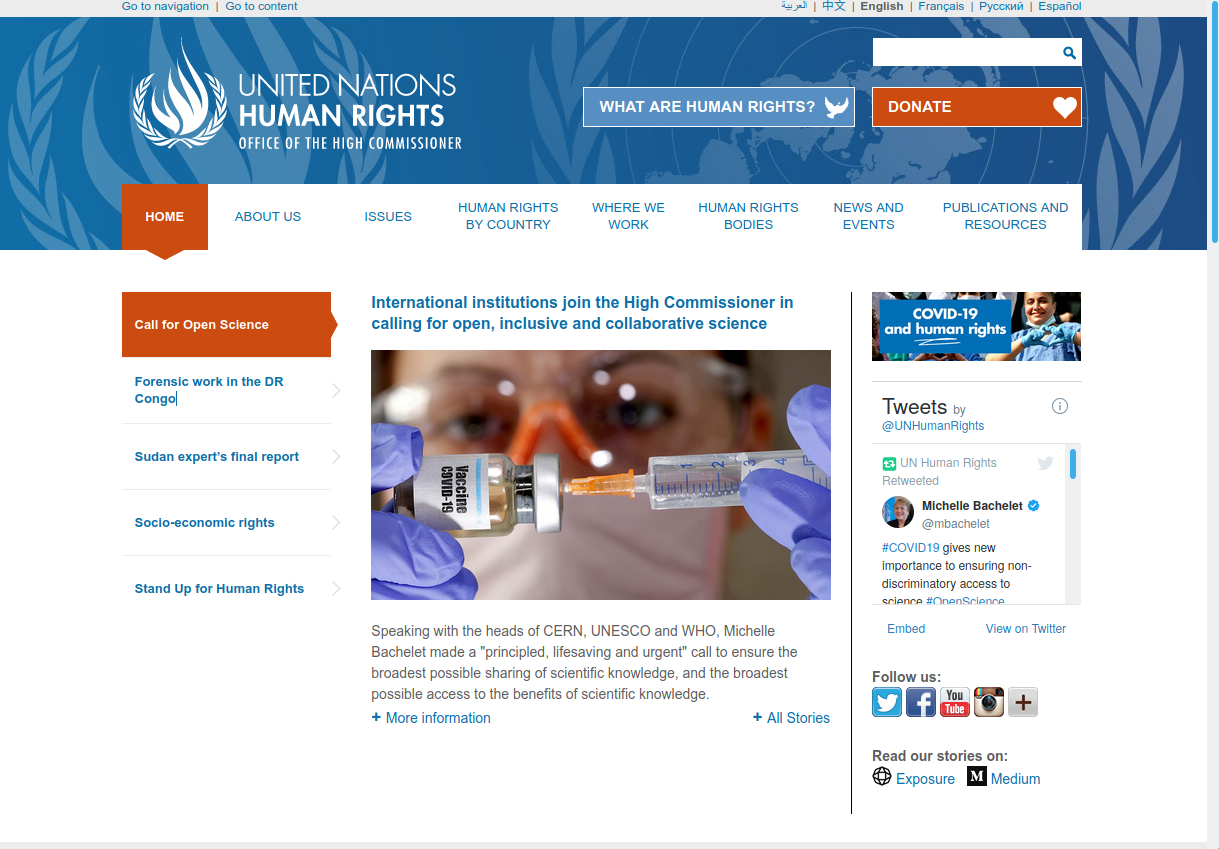 28 October 2020
foreign law & 
human rights research
<number>
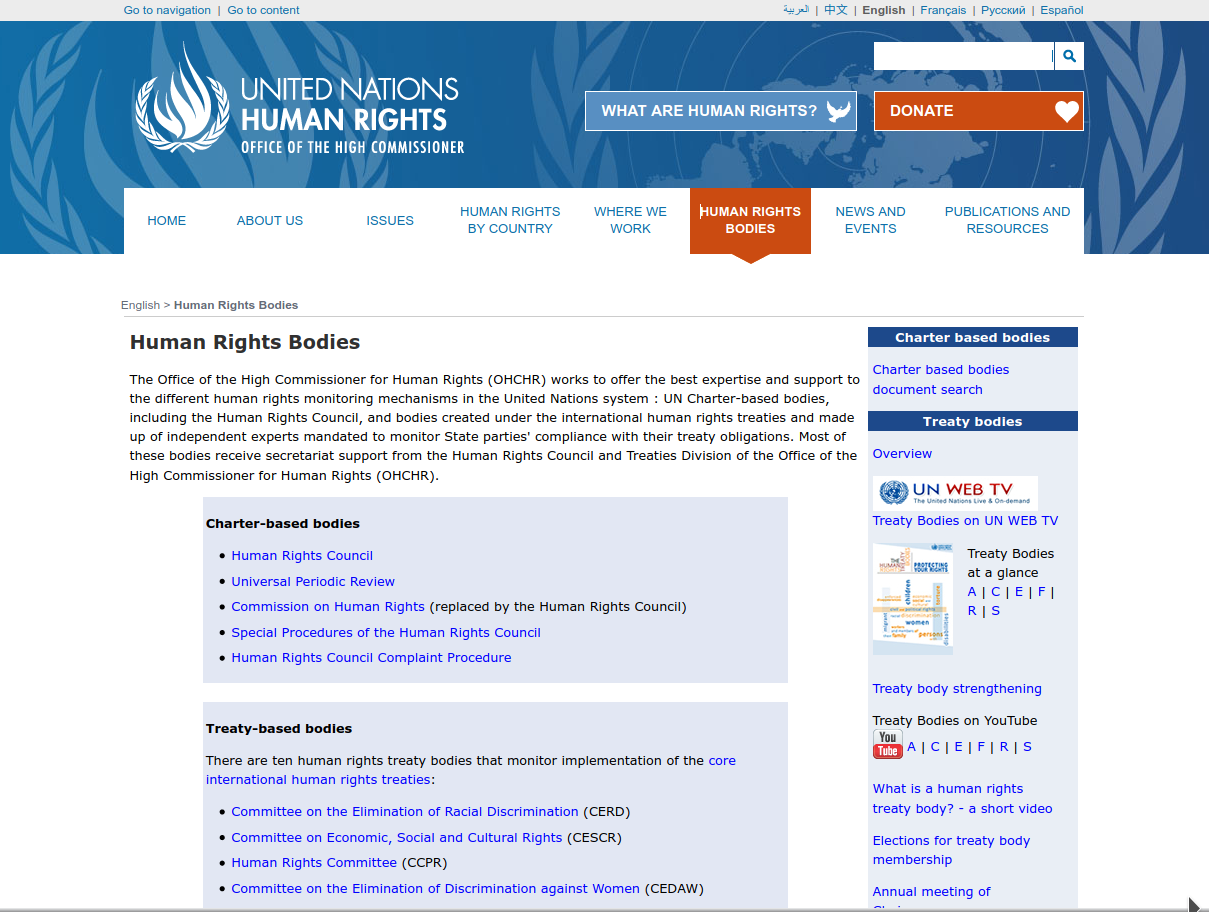 28 October 2020
foreign law & 
human rights research
<number>
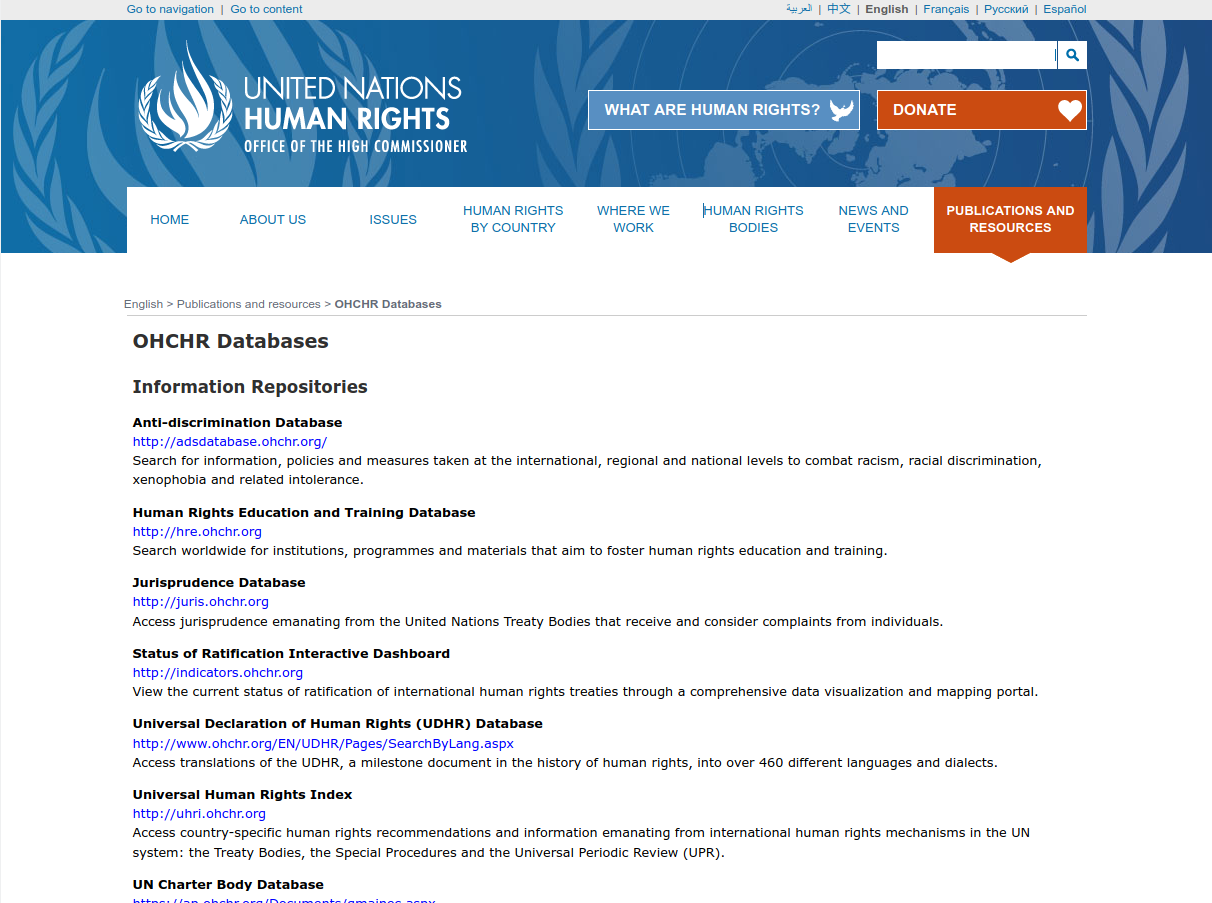 28 October 2020
foreign law & 
human rights research
<number>
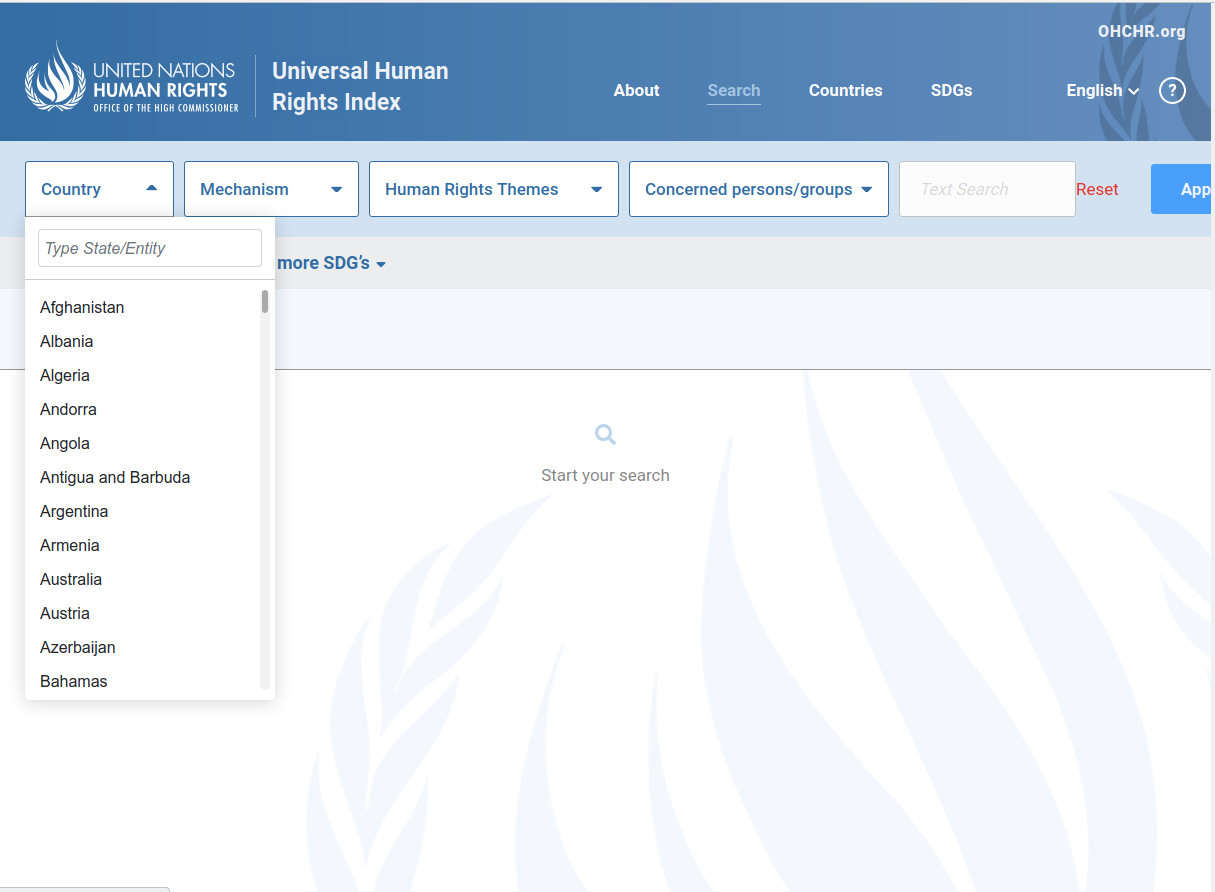 28 October 2020
foreign law & 
human rights research
<number>
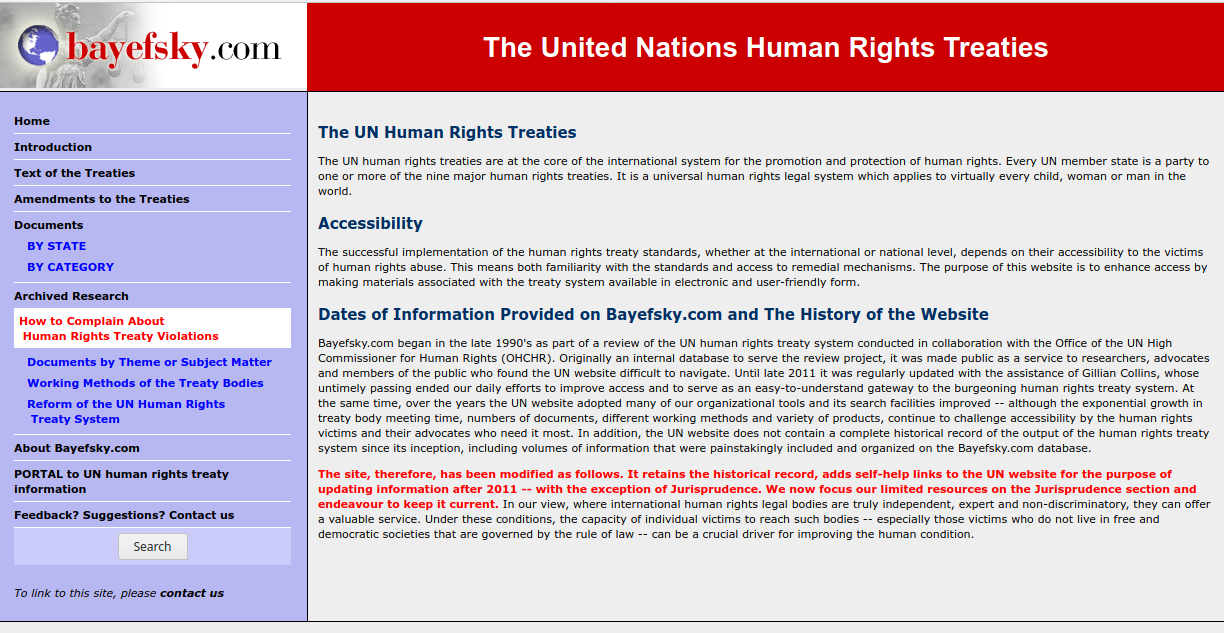 28 October 2020
foreign law & 
human rights research
<number>
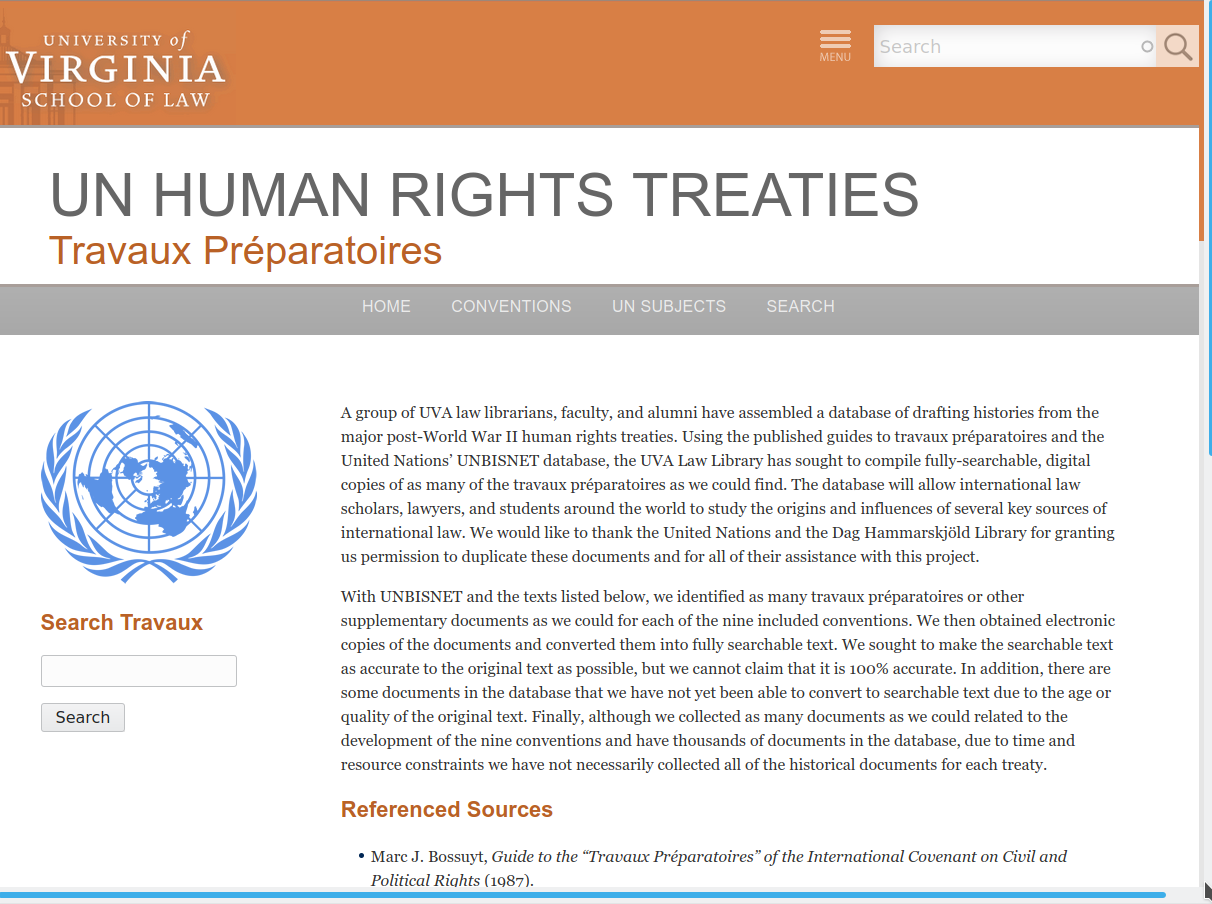 28 October 2020
foreign law & 
human rights research
<number>
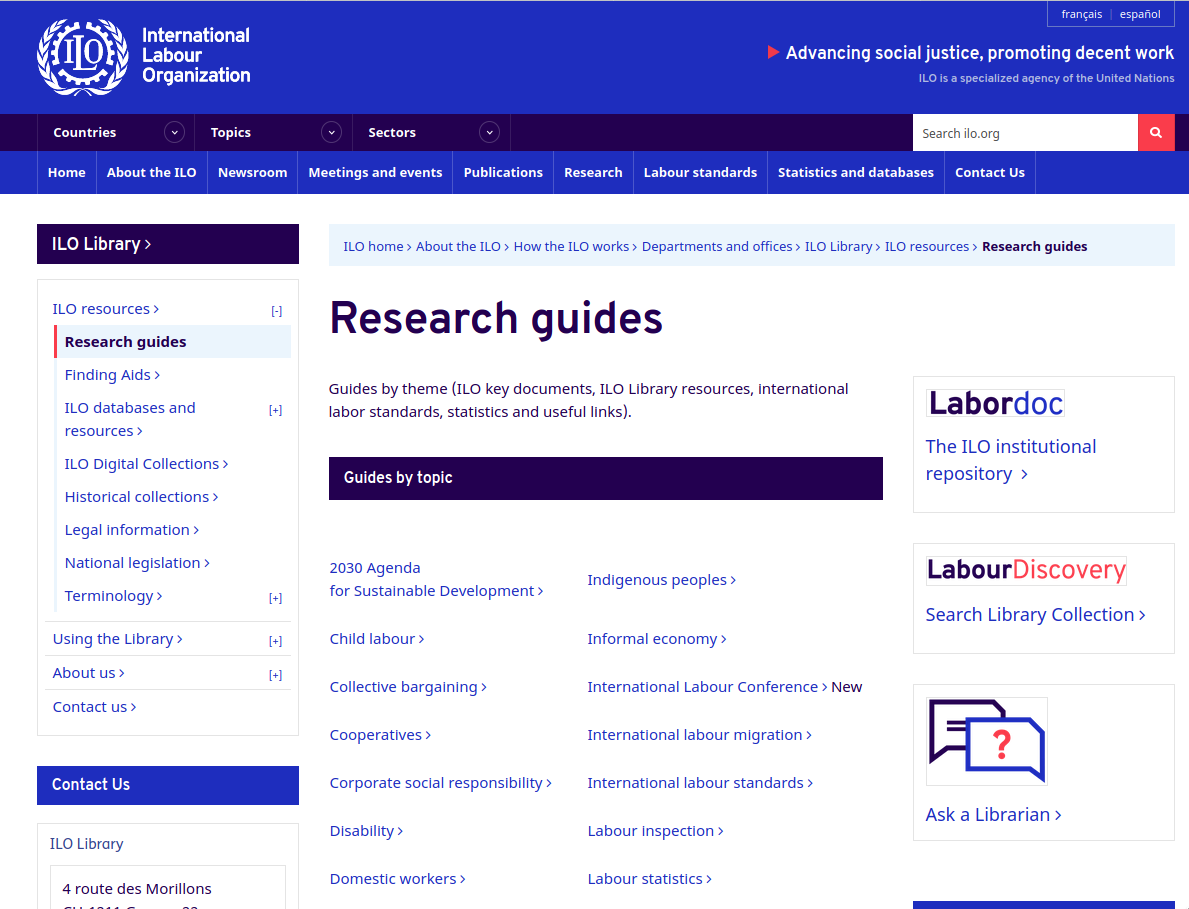 28 October 2020
foreign law & 
human rights research
<number>
human rightsregional international organizations
28 October 2020
Council of Europe 
European Union
Organization of American States
African Union
foreign law & 
human rights research
<number>
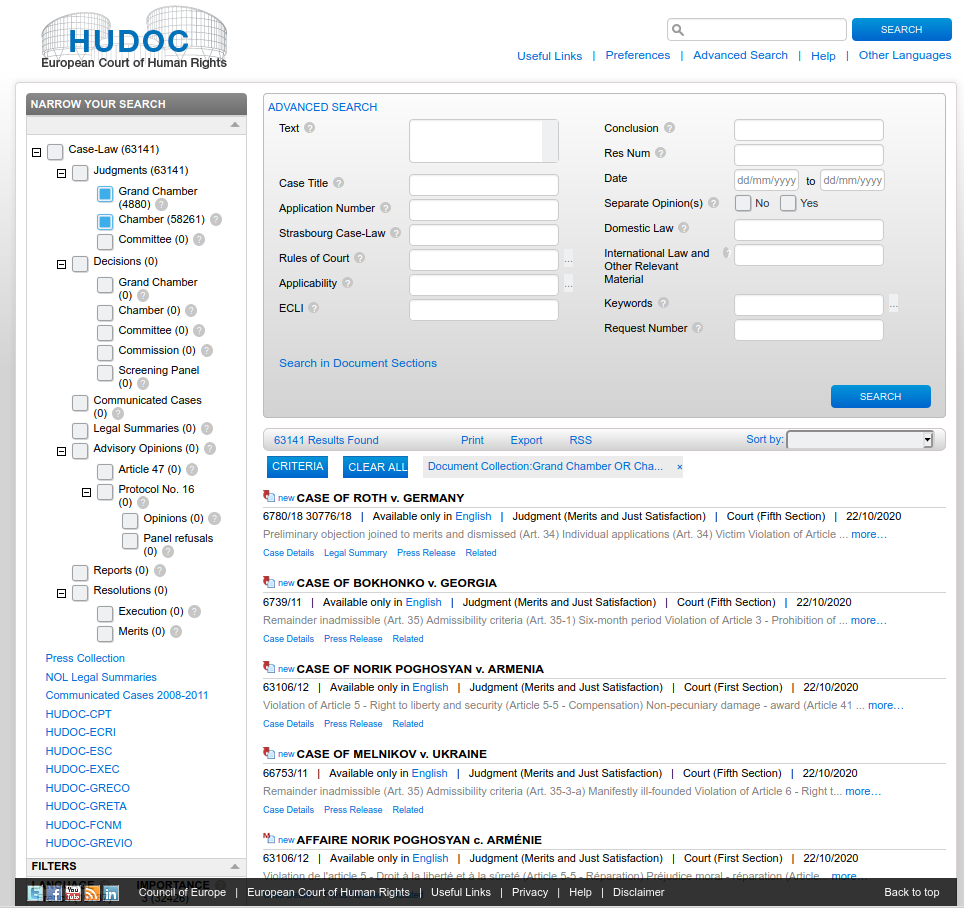 28 October 2020
foreign law & 
human rights research
<number>
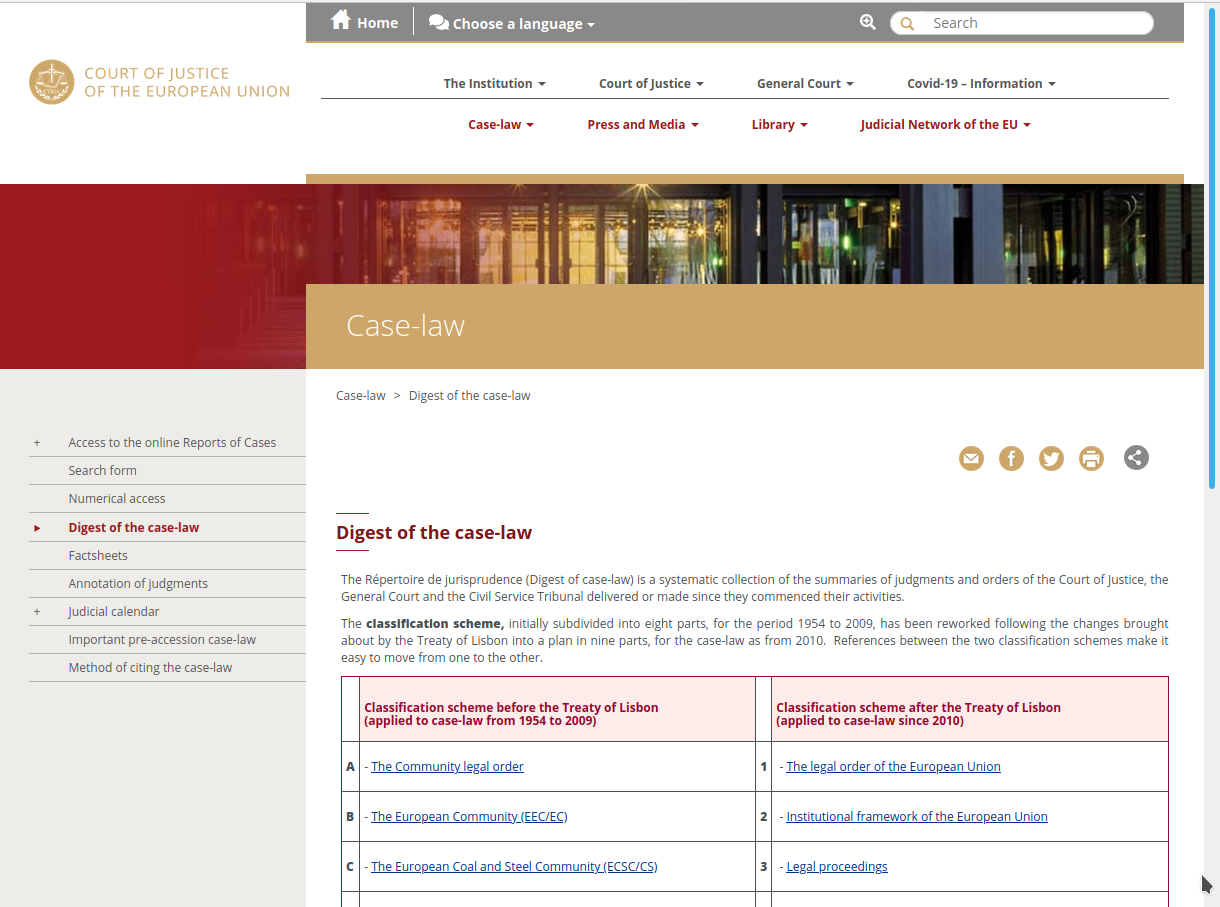 28 October 2020
foreign law & 
human rights research
<number>
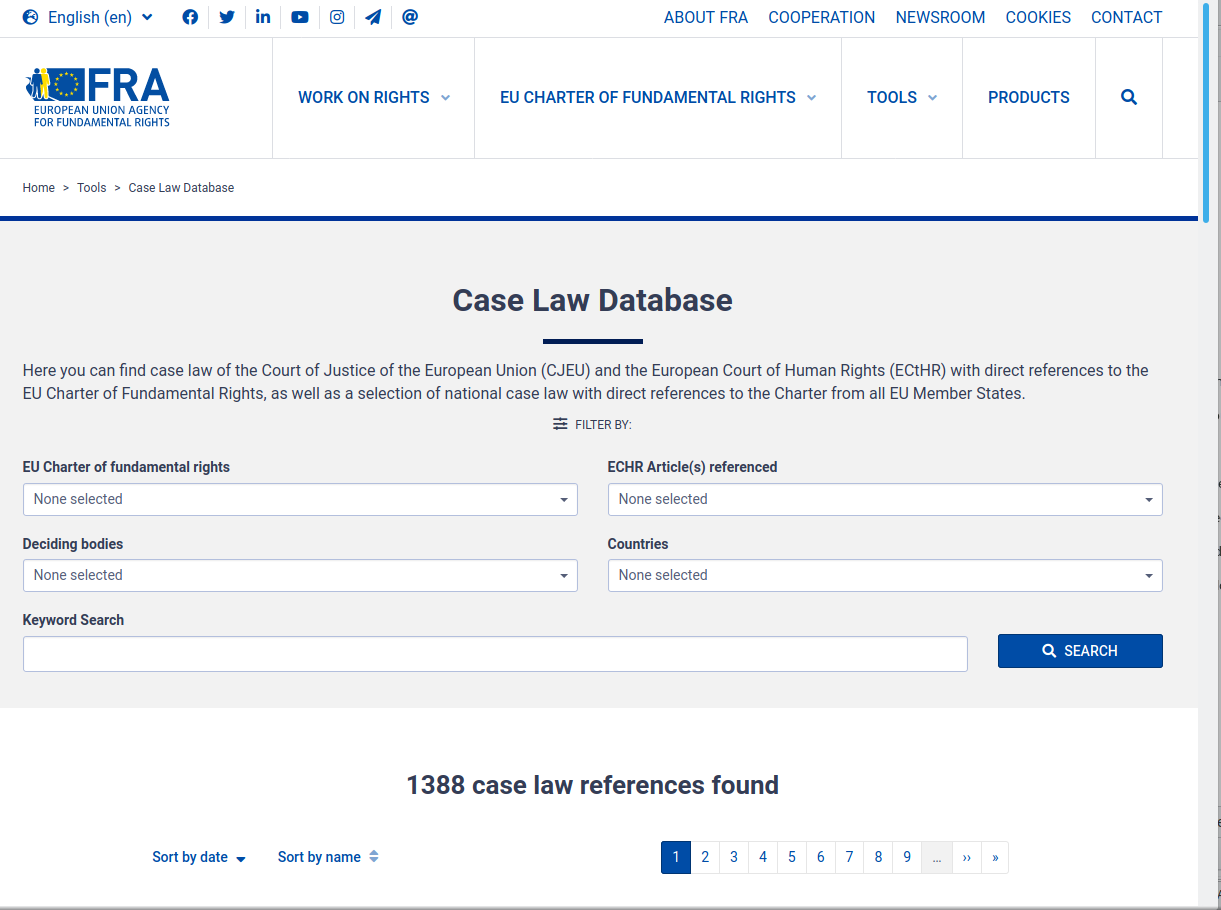 28 October 2020
foreign law & 
human rights research
<number>
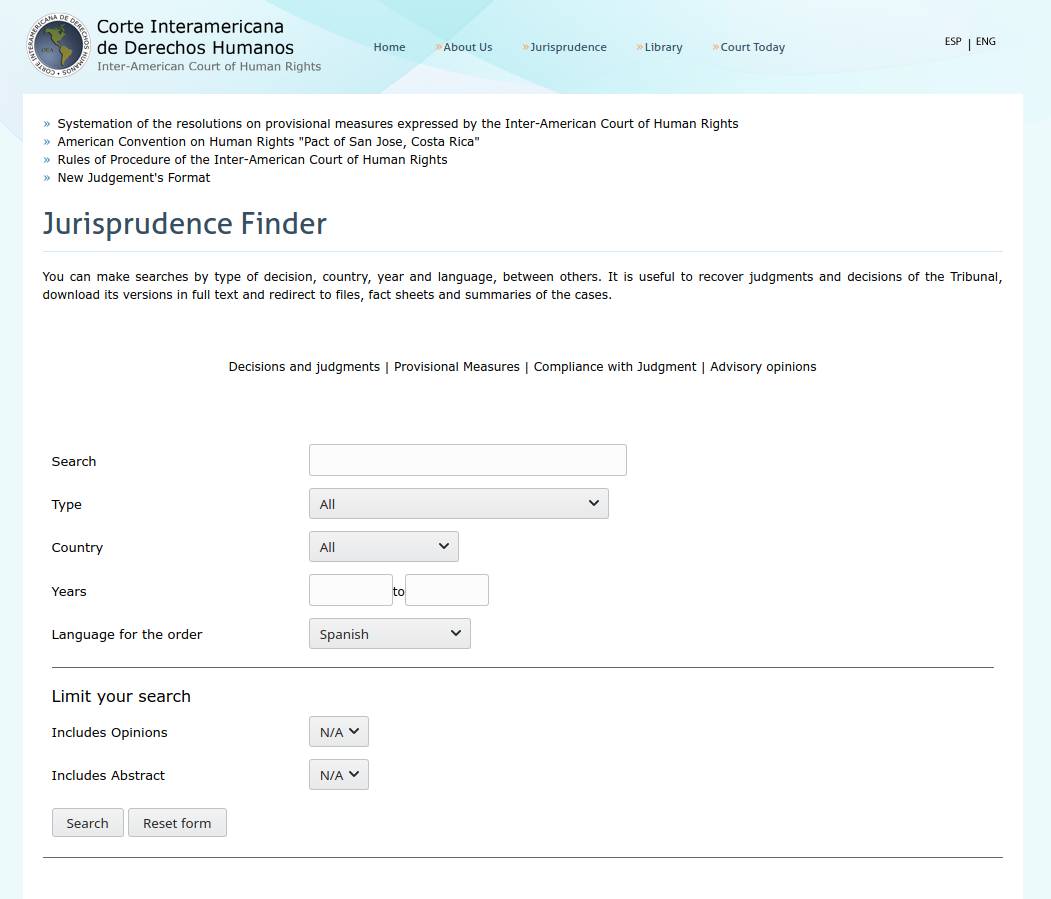 28 October 2020
foreign law & 
human rights research
<number>
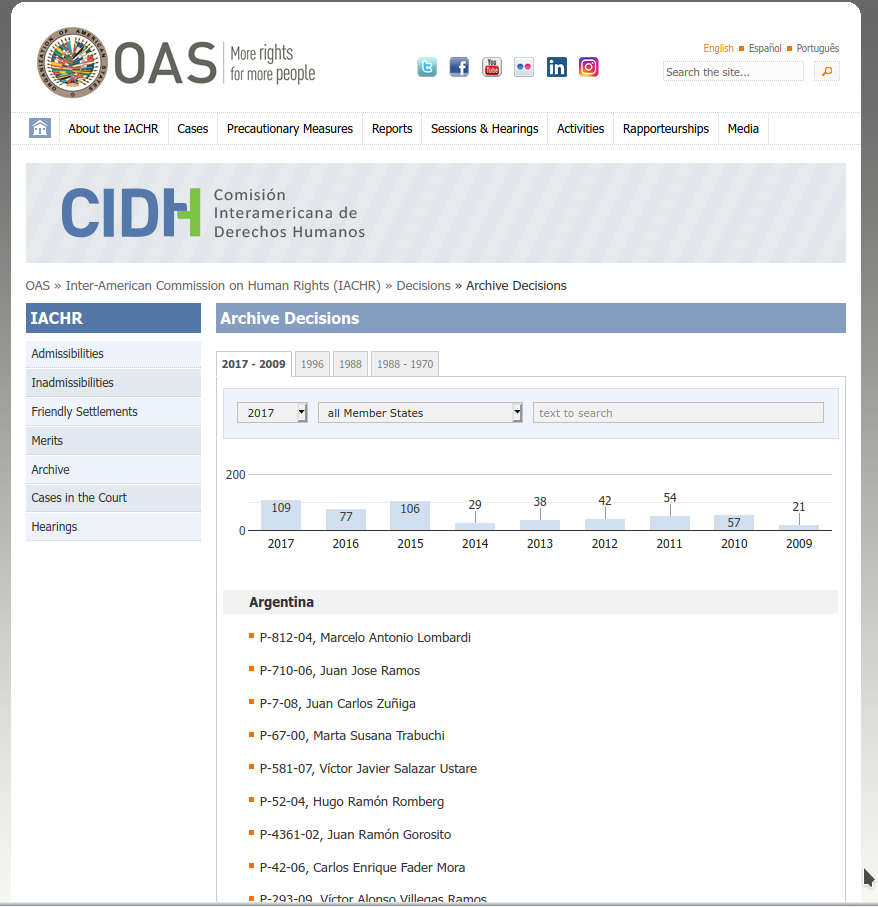 28 October 2020
foreign law & 
human rights research
<number>
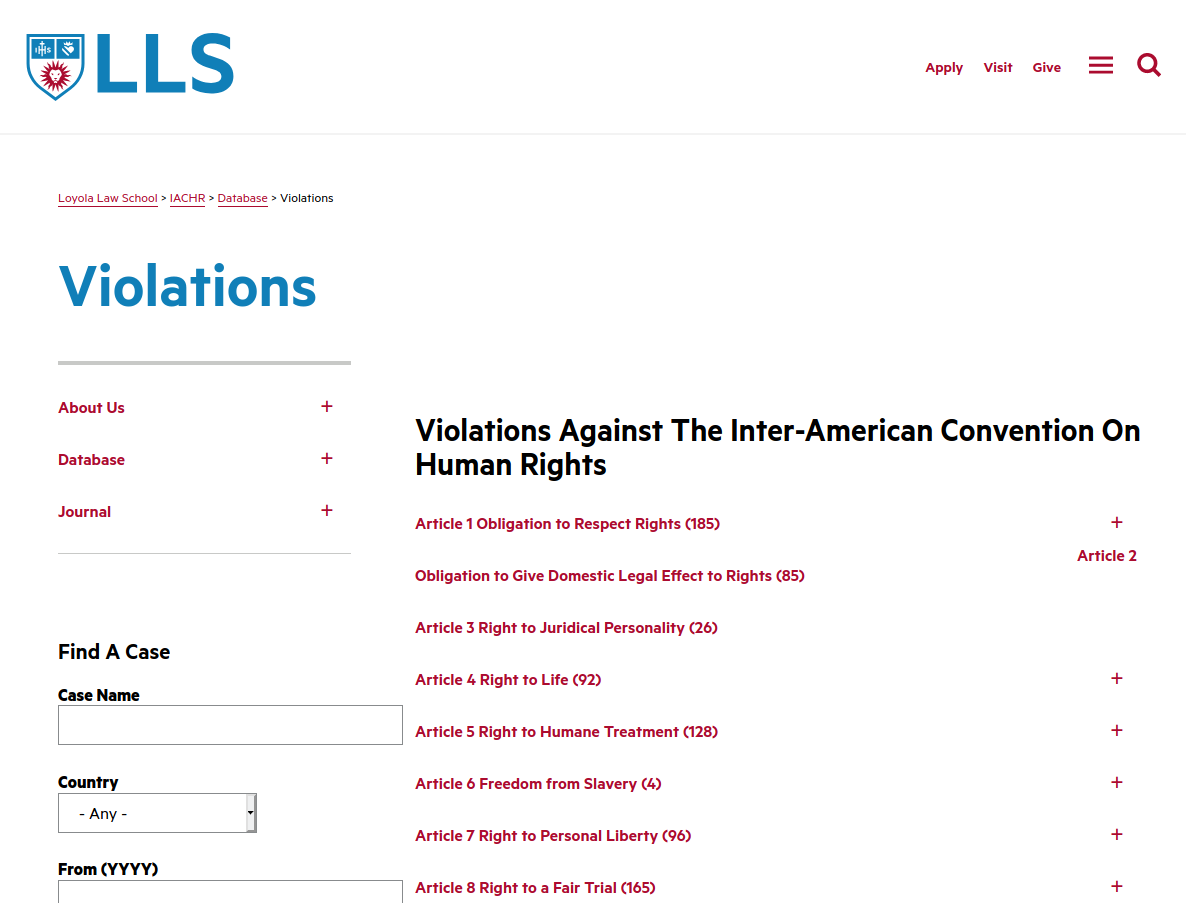 28 October 2020
foreign law & 
human rights research
<number>
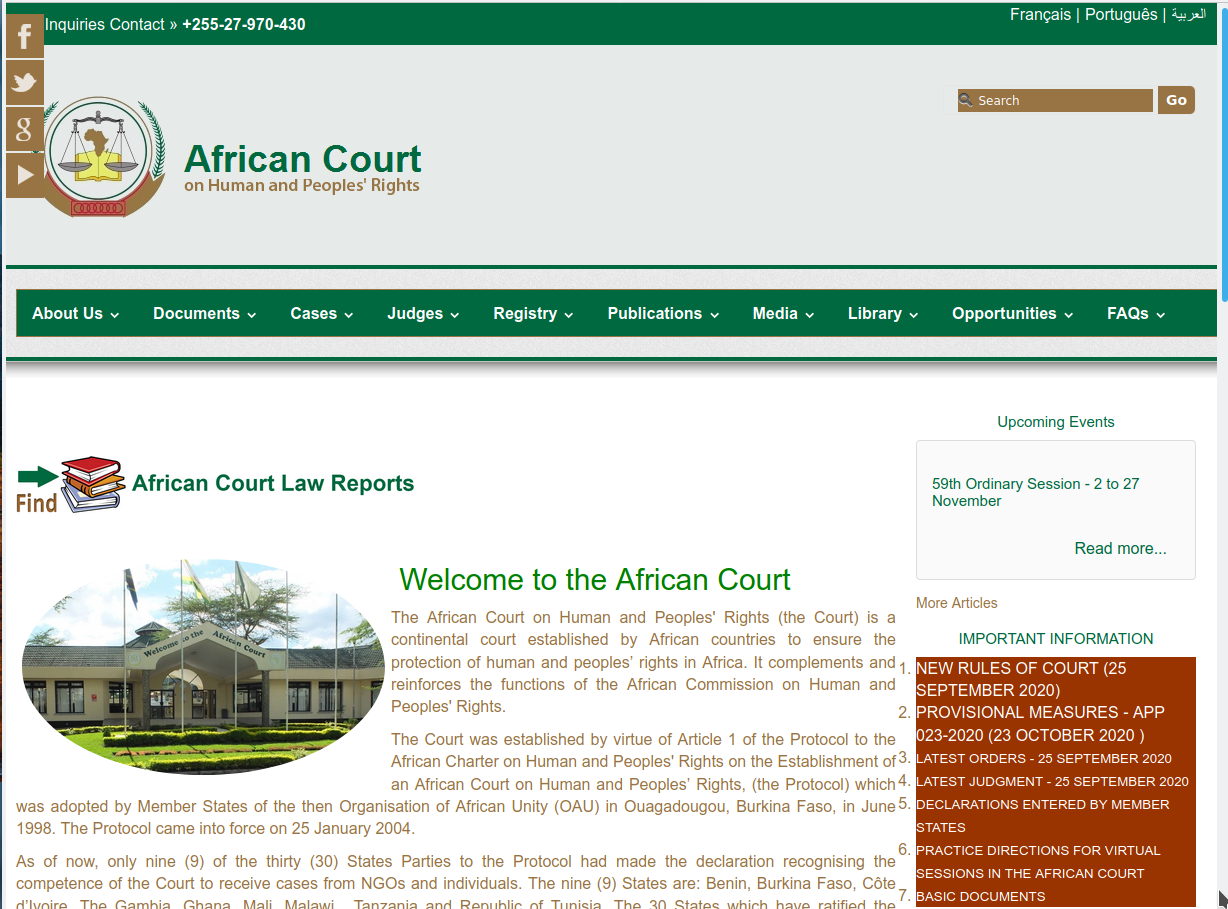 28 October 2020
foreign law & 
human rights research
<number>
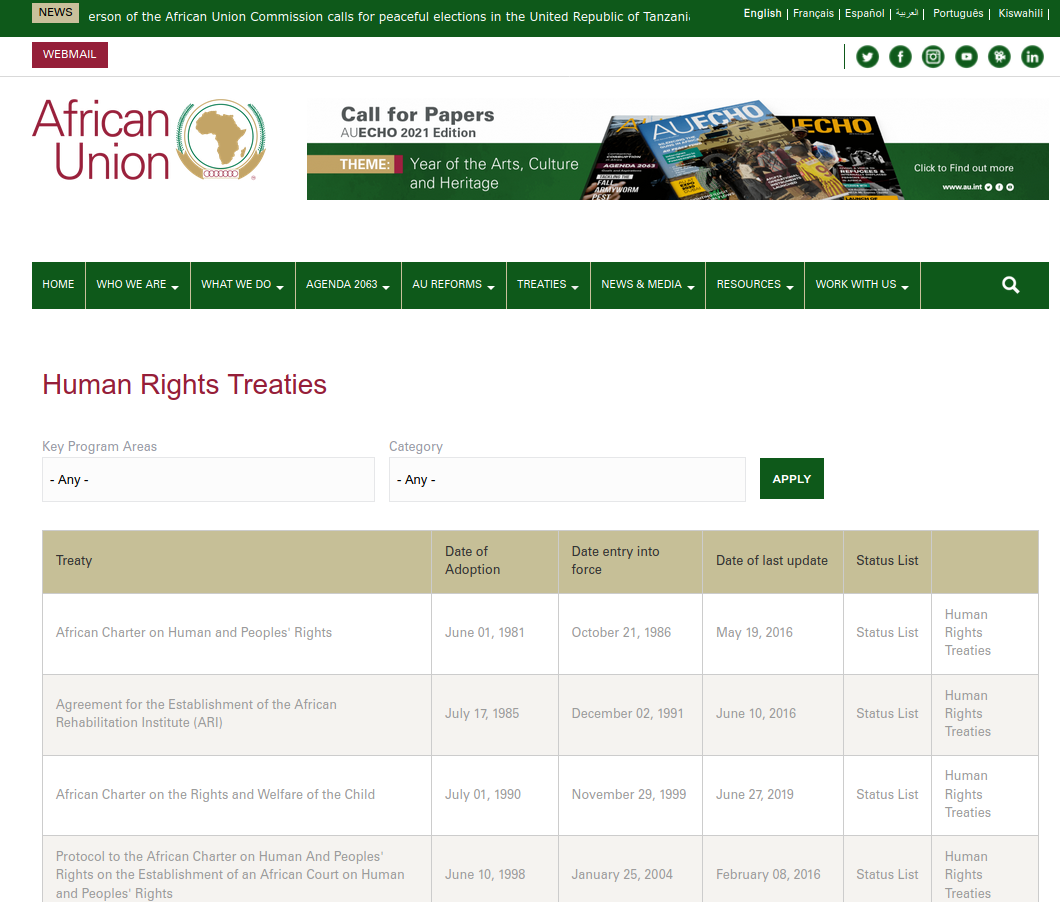 28 October 2020
foreign law & 
human rights research
<number>
human rightsinternational criminal courts/tribunals
28 October 2020
International Criminal Court
International Residual Mechanism for Criminal Tribunals (ICTY & ICTR)
Special Tribunal for Lebanon
Special Court for Sierra Leone
Extraordinary Chambers (Cambodia)
Special Panels (East Timor)
International Military Tribunal (Nuremburg) & International Military Tribunal for the Far East
foreign law & 
human rights research
<number>
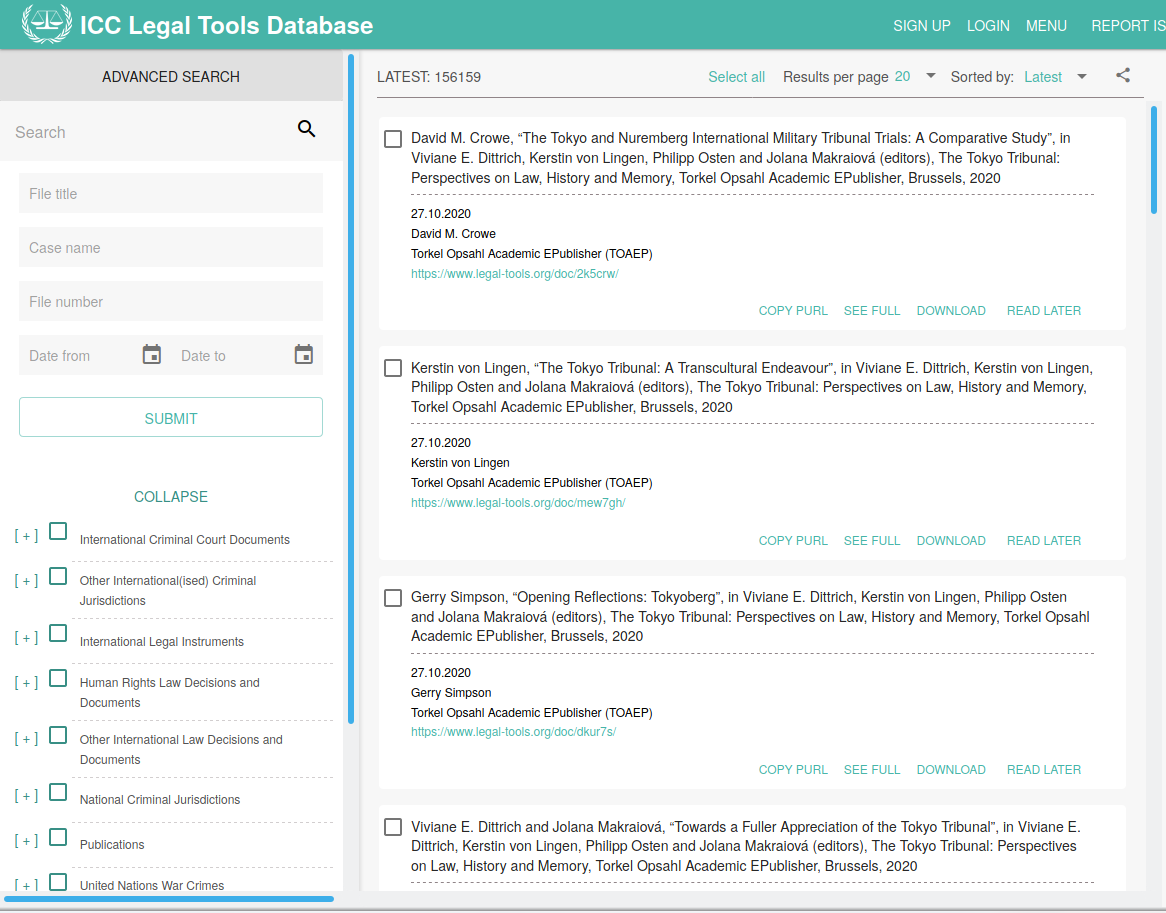 28 October 2020
foreign law & 
human rights research
<number>
finally . . . ask us for help
bill ryan
wryan@wcl.american.edu
202-274-4331
room N219
28 October 2020
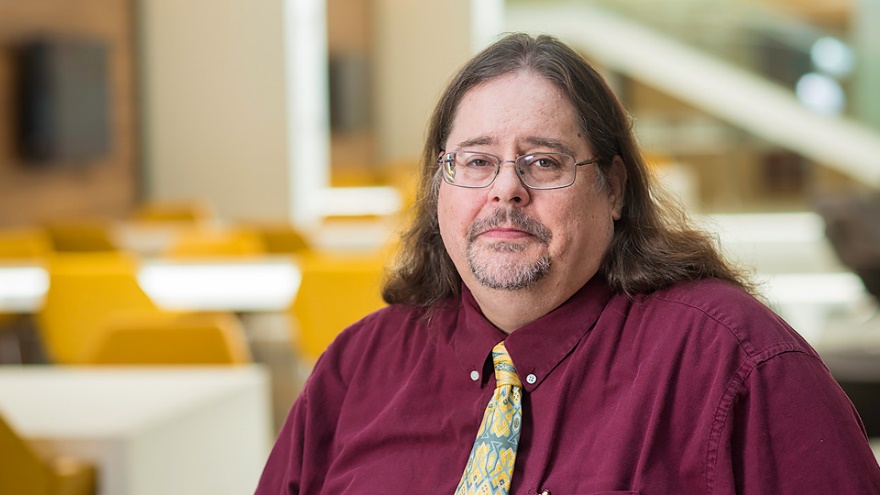 foreign law & 
human rights research
<number>
finally . . . ask us for help
john heywood
heywood@wcl.american.edu
202-274-4329
room N216 (someday)
28 October 2020
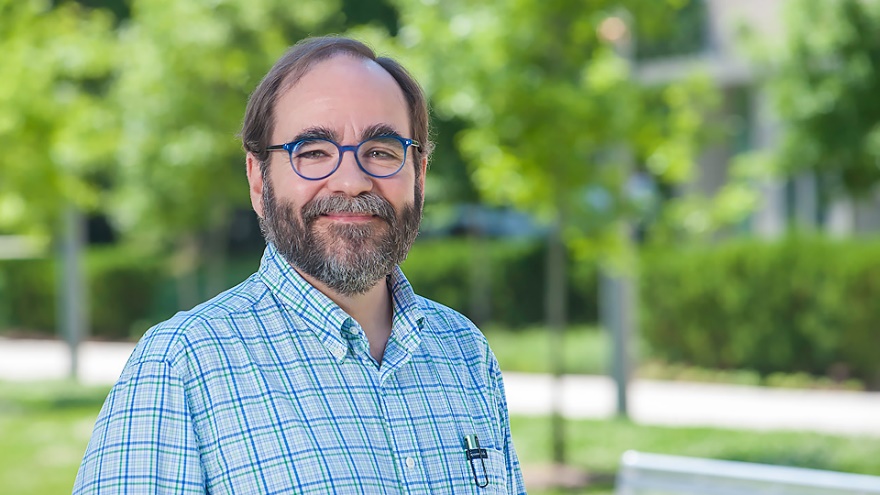 foreign law & 
human rights research
<number>